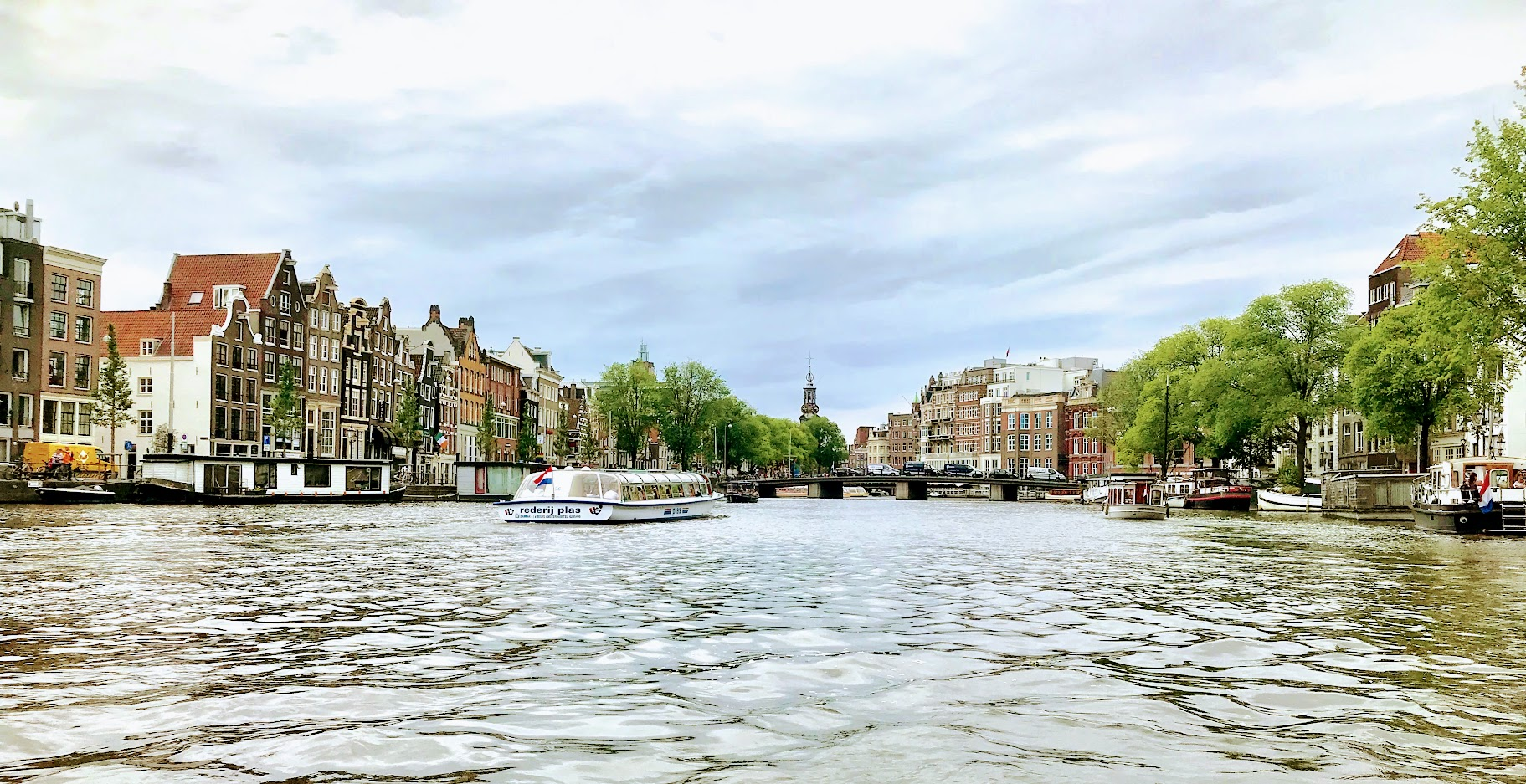 Why Travel?
Fun
New Experiences
Personal Growth  
Improve Language or Cultural Knowledge
It’s good for your  ~ mind, body, spirit
Meet New People
Share something special with someone special
Where should I go?
Dream Vacation?
No Ideas?
“Must see” in every country
Less Popular Destination
Consider second or even third cities
    ~ Less expensive
    ~ Less crowded
    ~ Just as beautiful
    ~ Less touristic/more authentic
Where should I stay?
Hostels are the most economical choice!!
What is a hostel?
Budget accommodation: 
€ 10- 50 per person per night
Many different kinds ranging from cheap to luxury:
bunk room with shared bath 
Common space including a kitchen for your use
Could be specific to your activity such as backpacking, biking, etc.
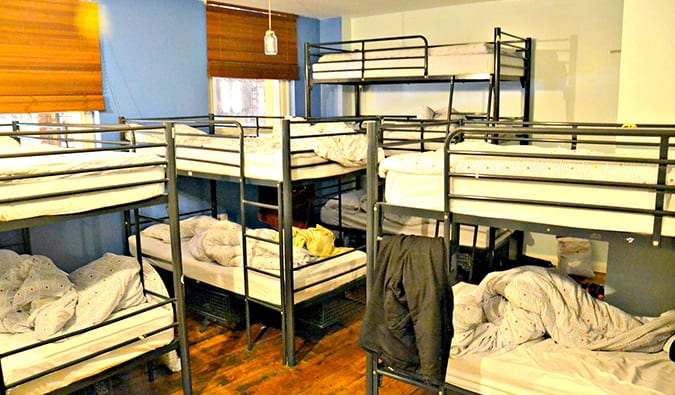 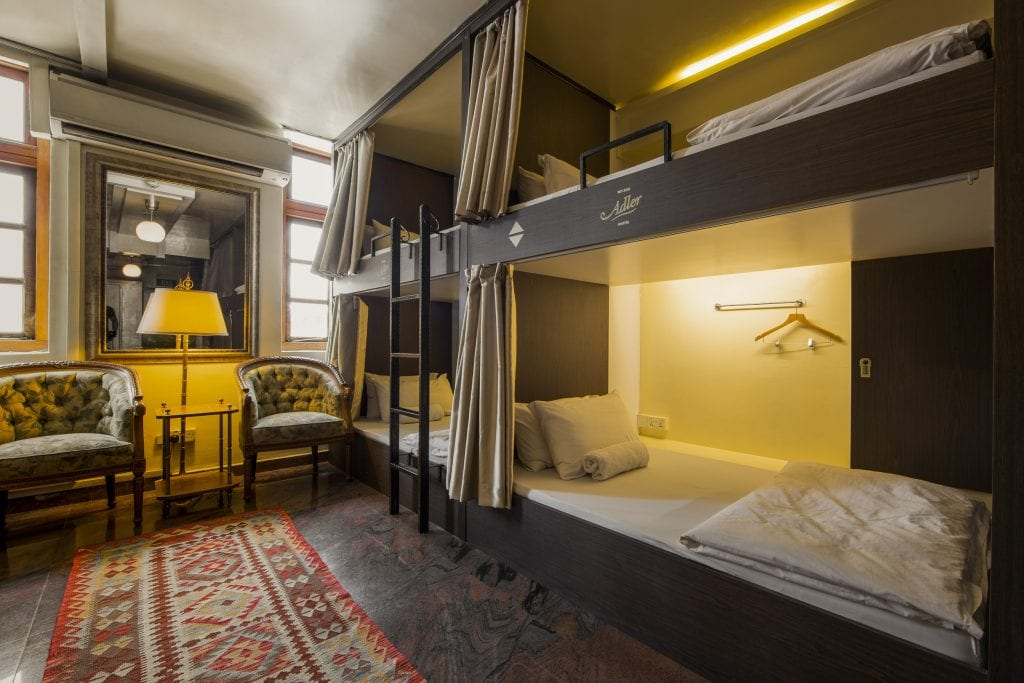 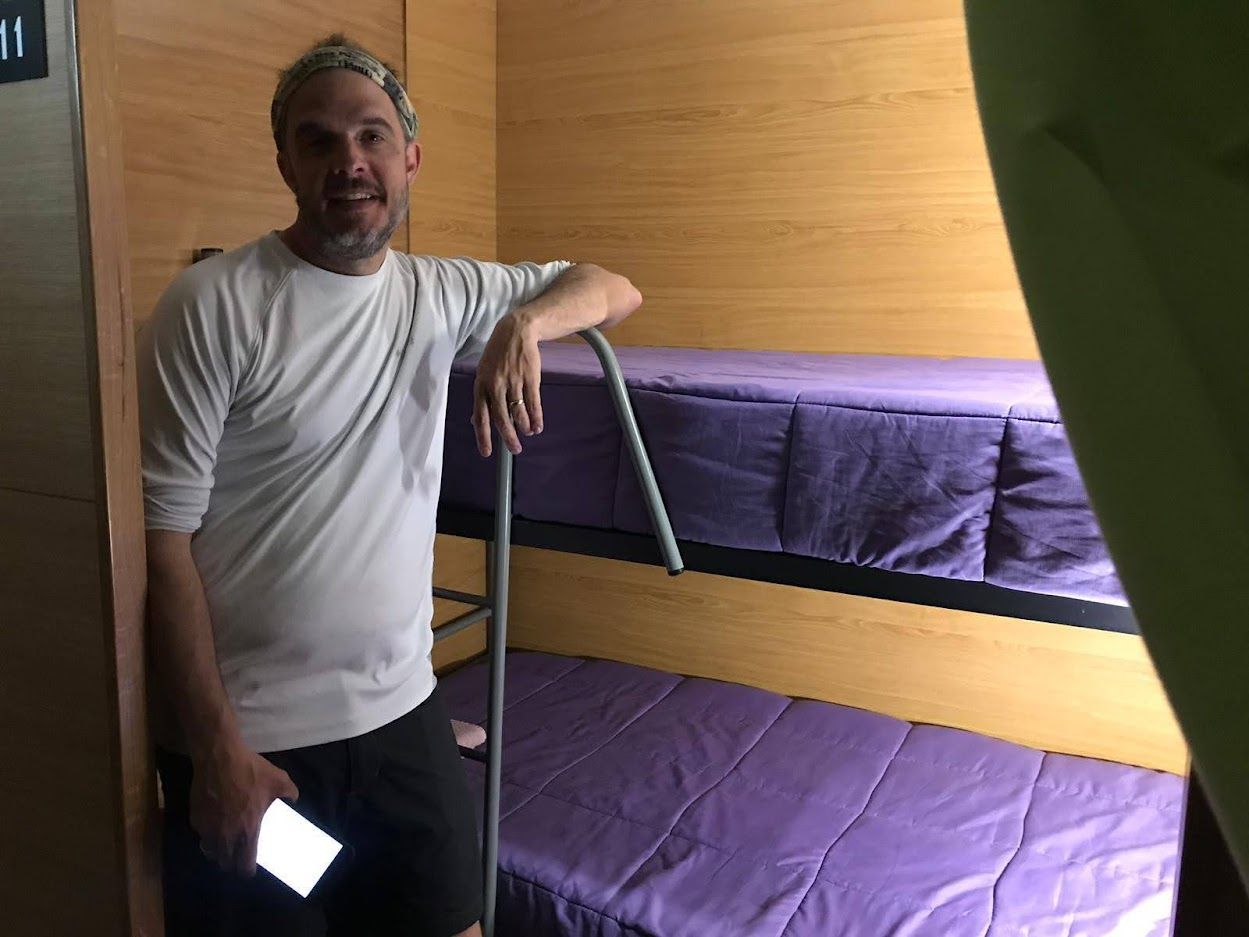 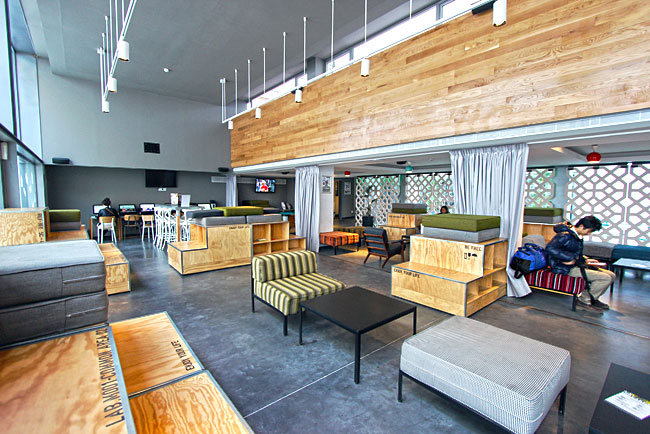 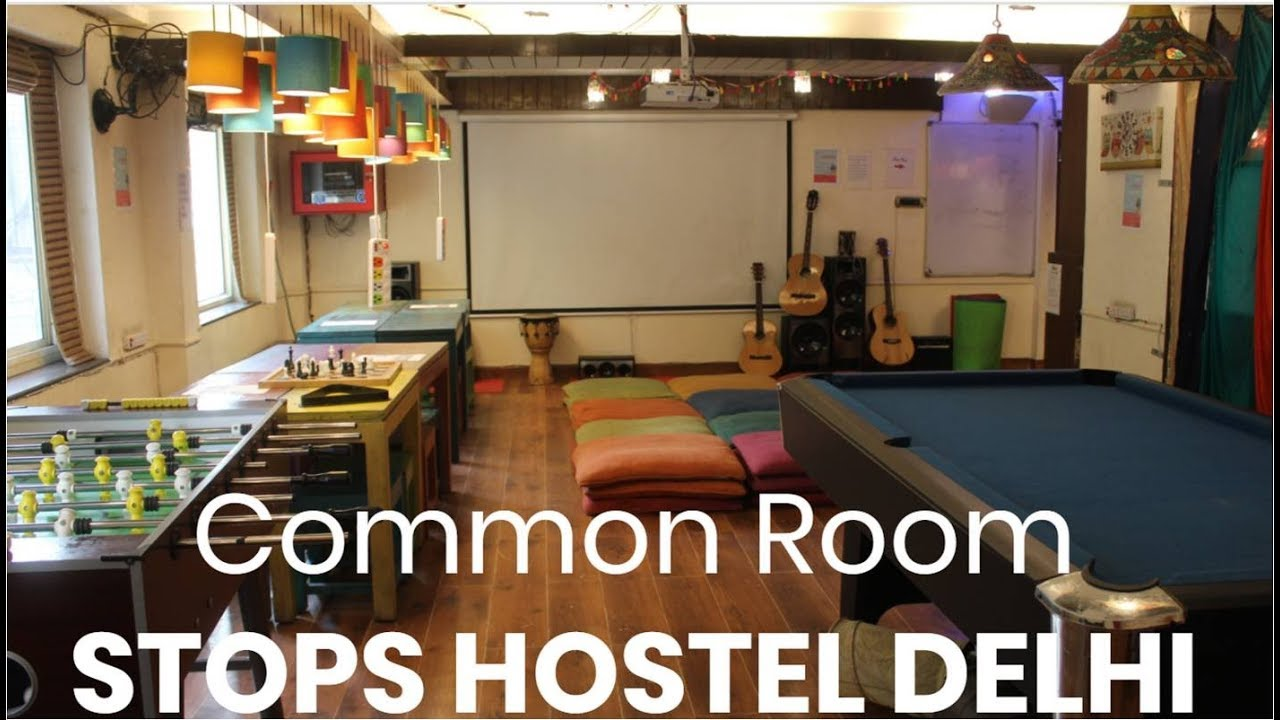 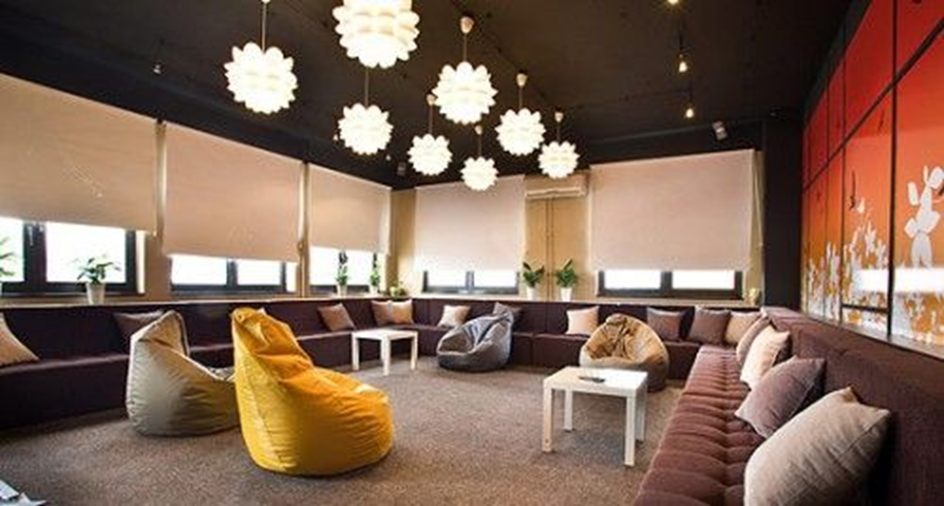 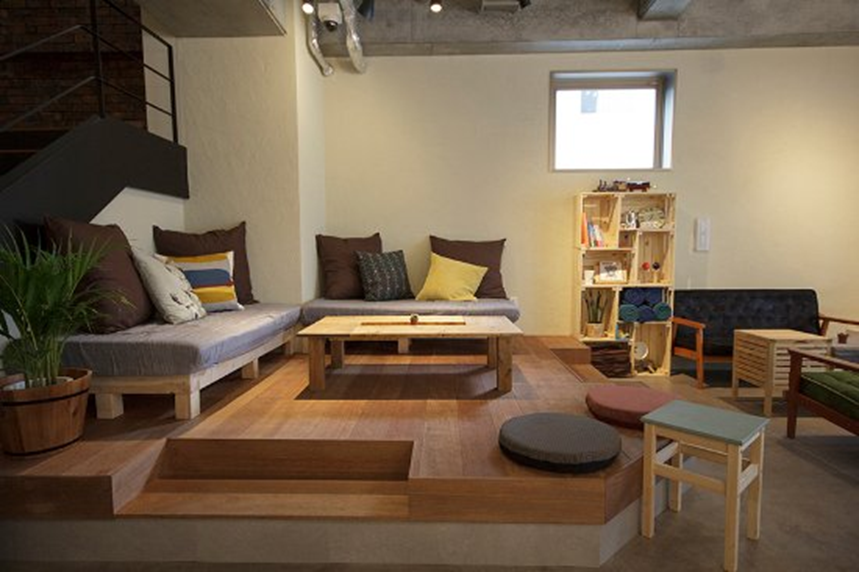 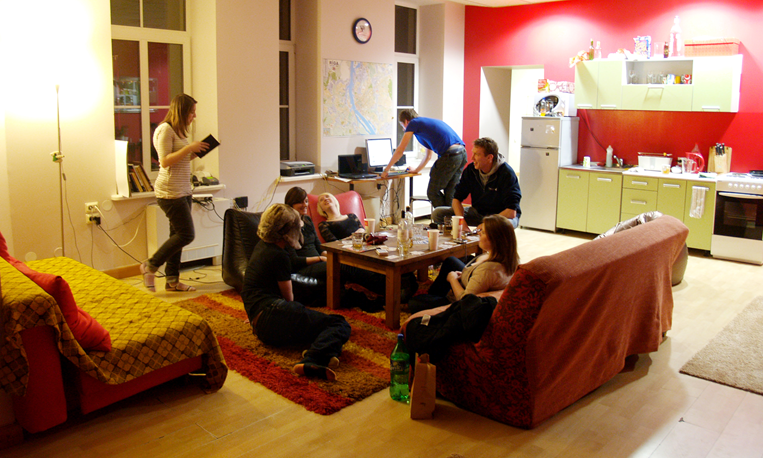 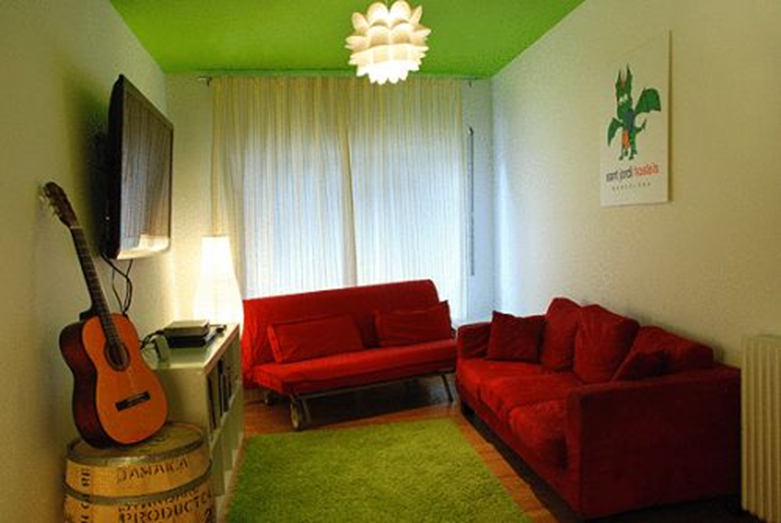 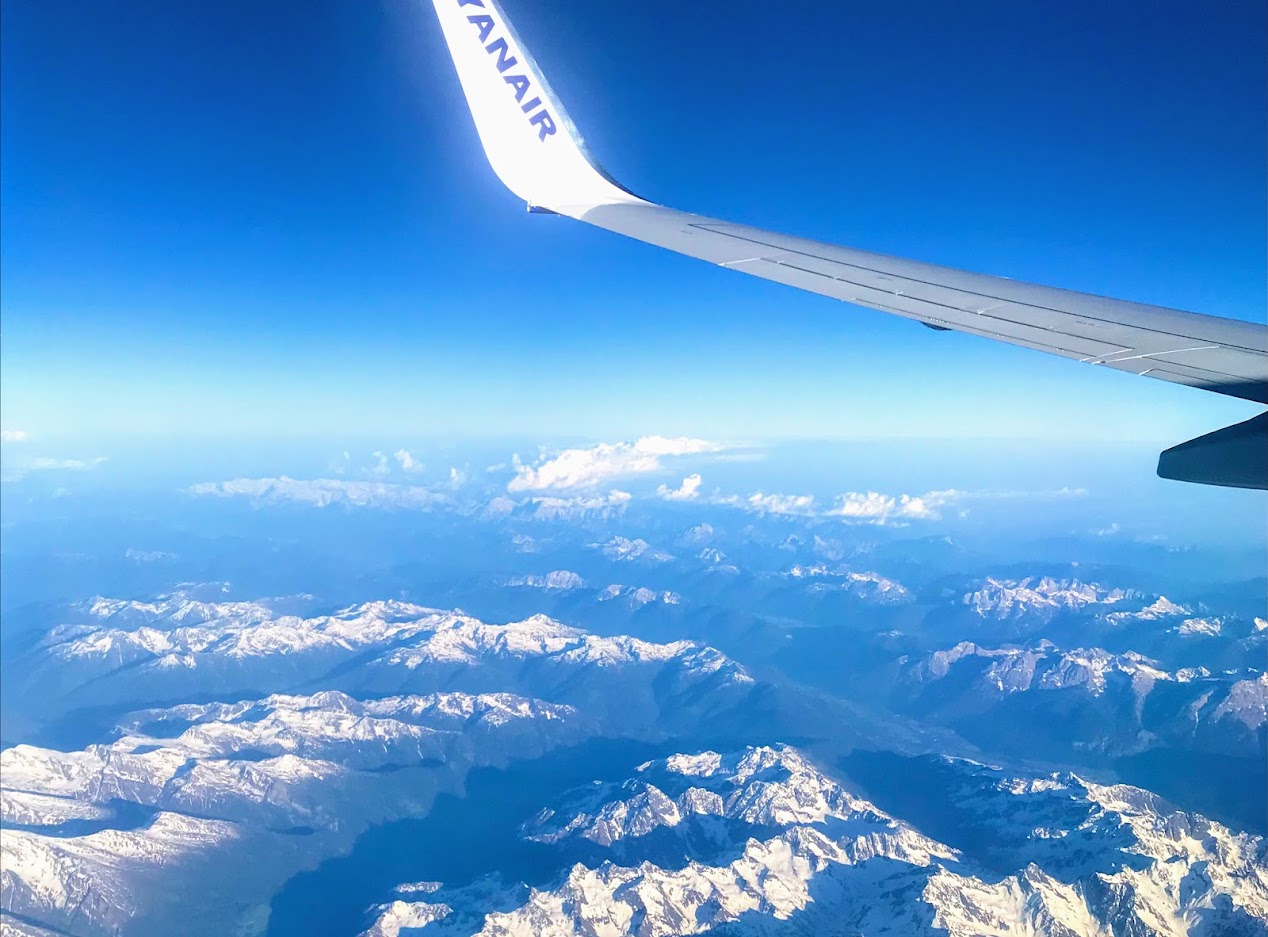 How do I get there?
Find the cheapest ticket to the continent 
Get a hopper flight to your desired city
European Economy airlines include:
   -Ryan Air
   -Veuling
   -EasyJet
Cheap flight Search Engines
Advantages:
Multi City Flights
Set Alerts
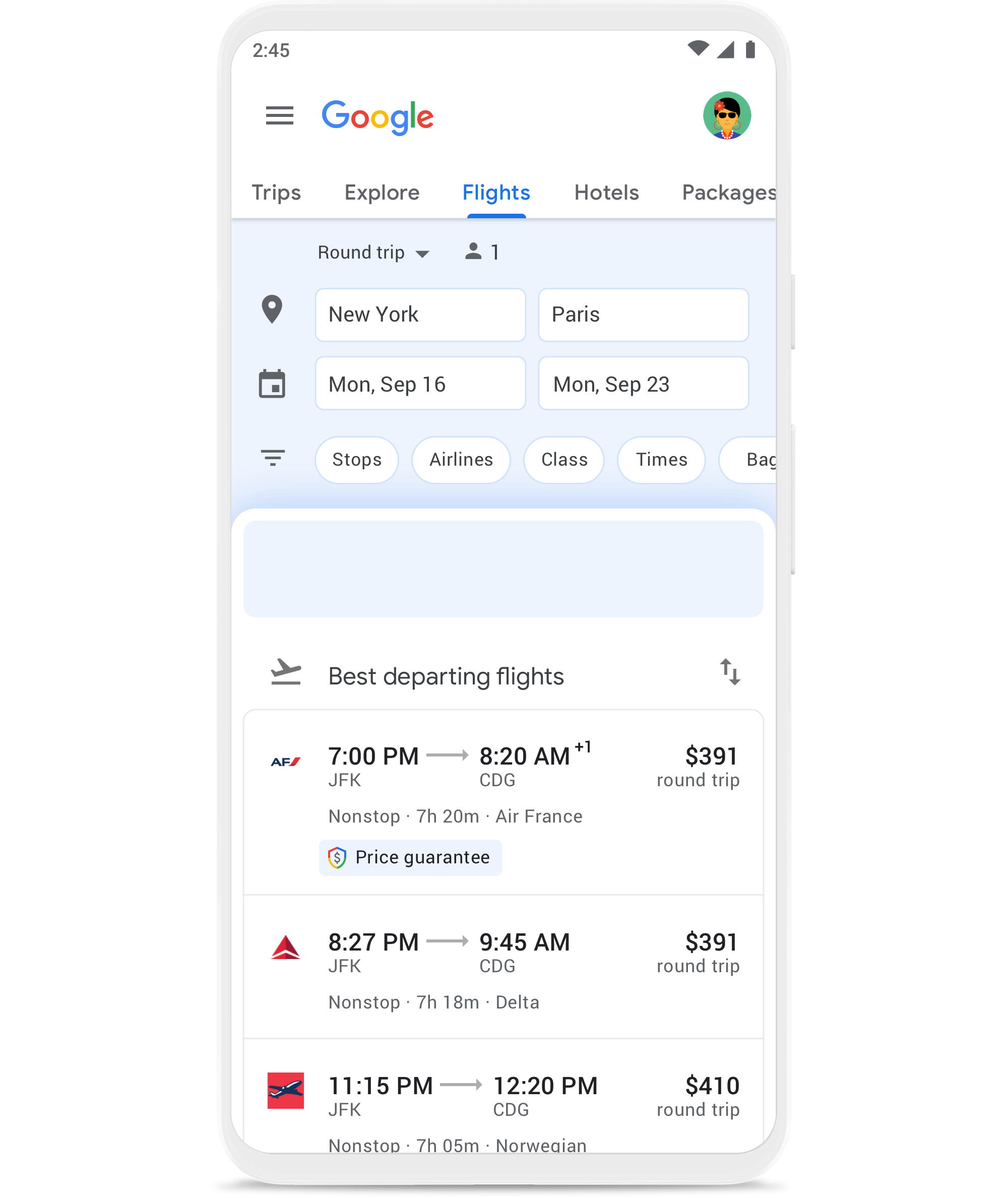 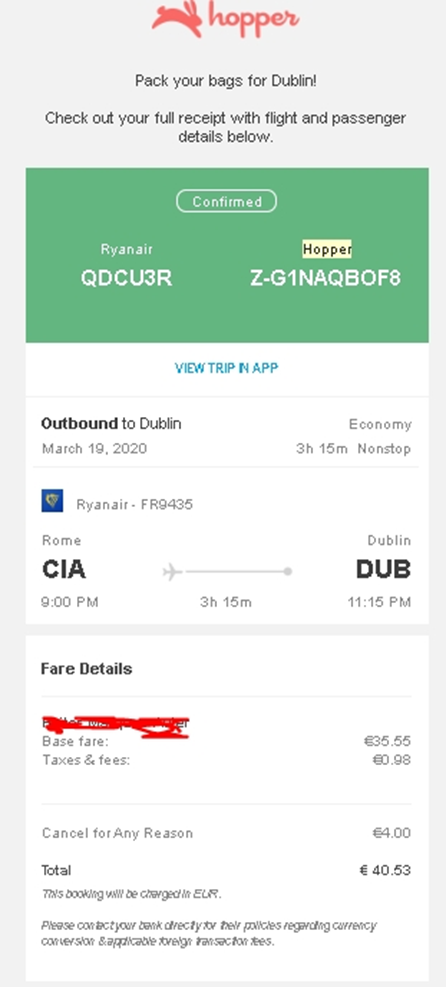 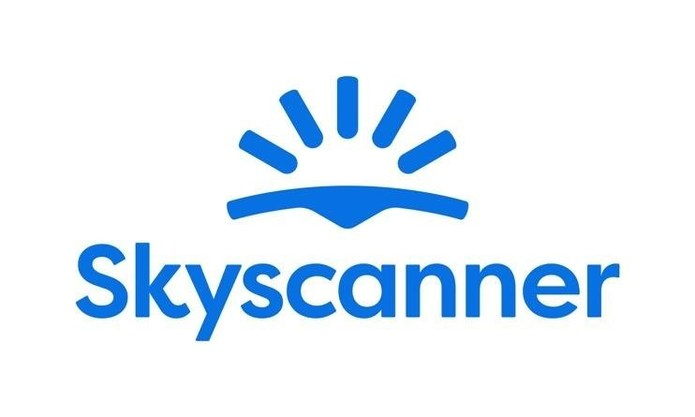 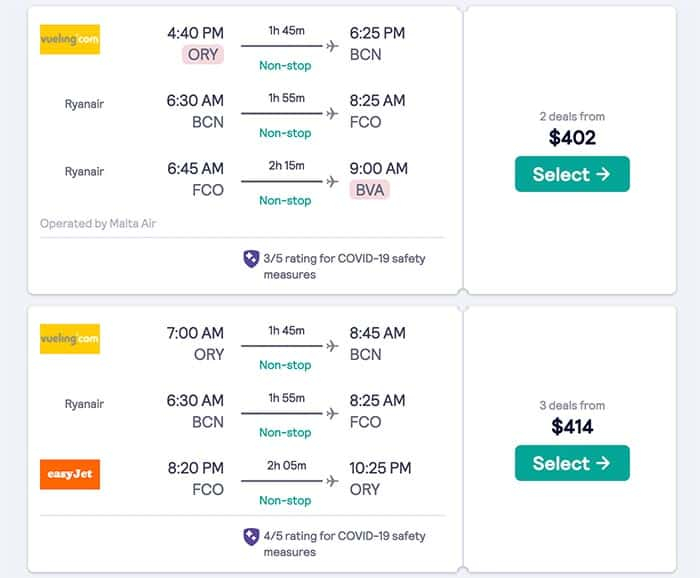 https://www.skyscanner.com/flights
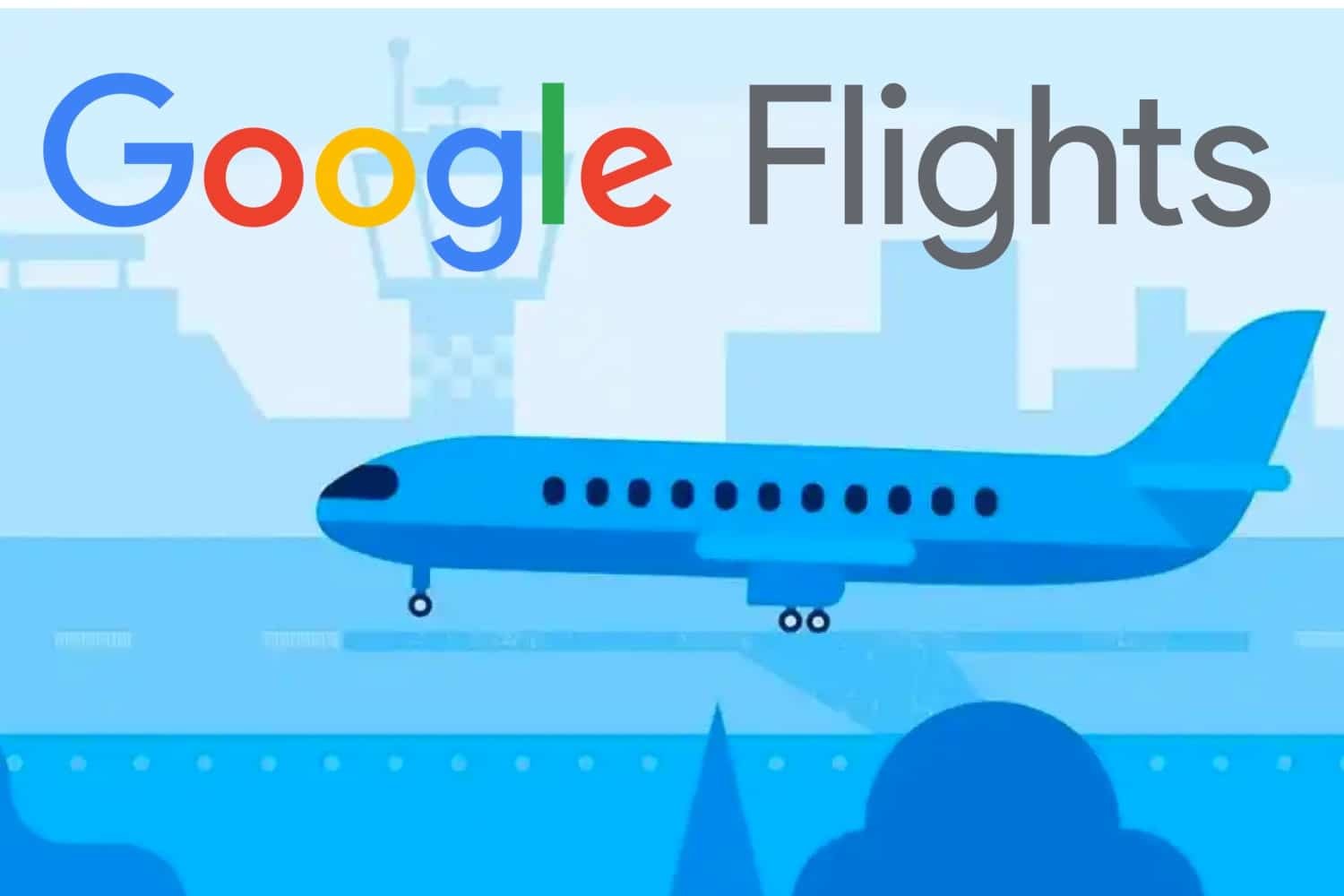 https://www.google.com/travel/flights
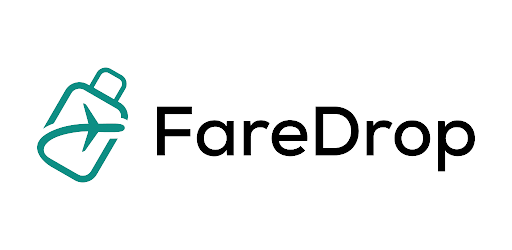 https://faredrop.com/
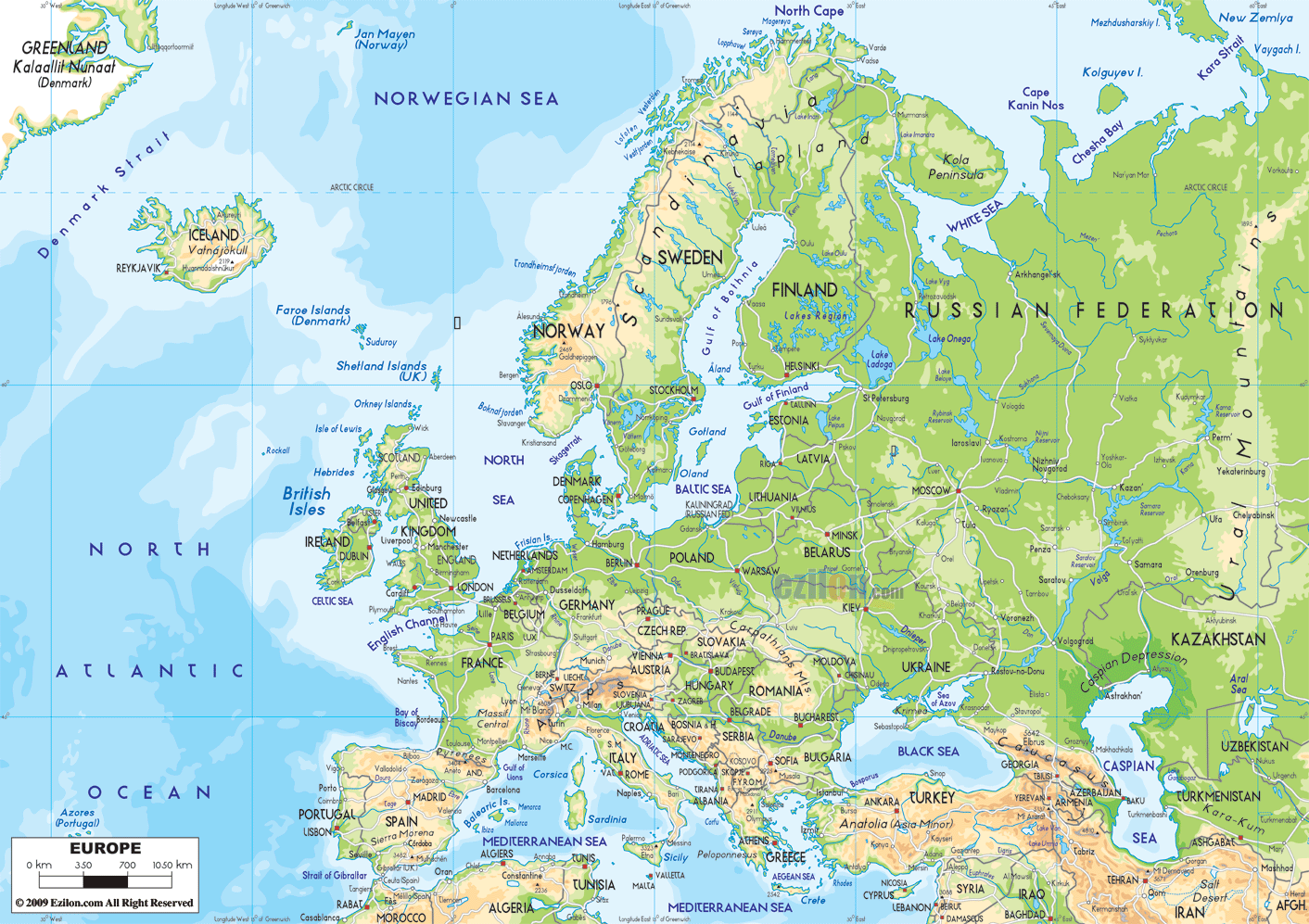 What do I do when I get there?
Every country has its must see places
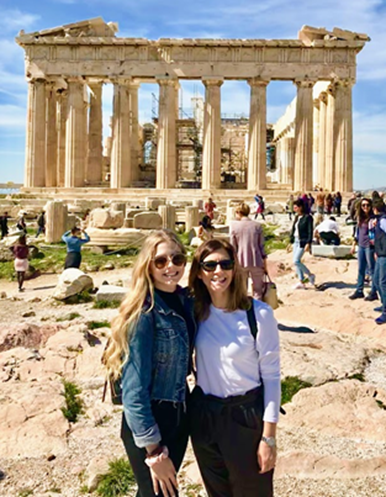 They are iconic for a reason
They will be expensive
Get in early/Get out late 
       (one night)
Remember why you’re there
Find free tours
Look for student discounts
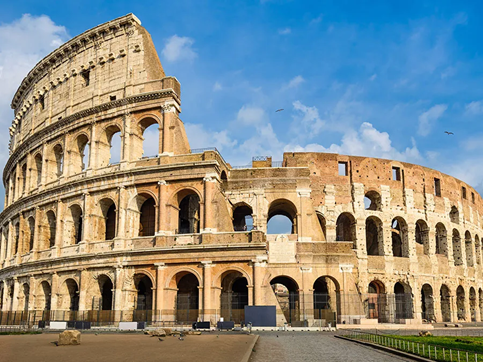 Must See or Off the Beaten PathThere are a lot of ways to see the see the world on a budget
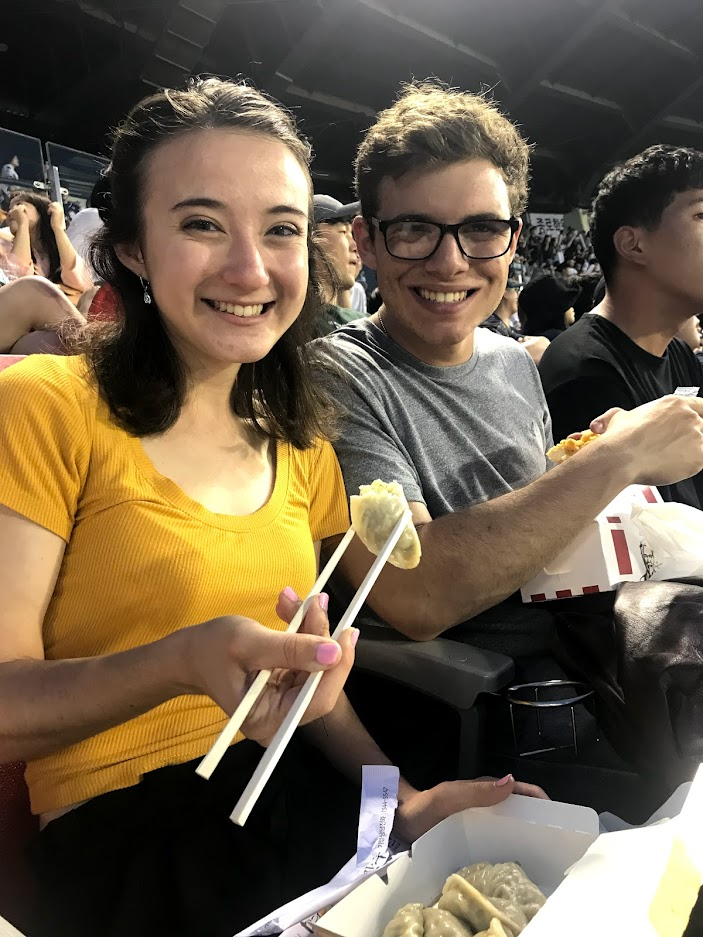 Share in a local sporting experience
Look for local festivals
Buy groceries, cook in hostel, picnic
Look for museums free 
  days
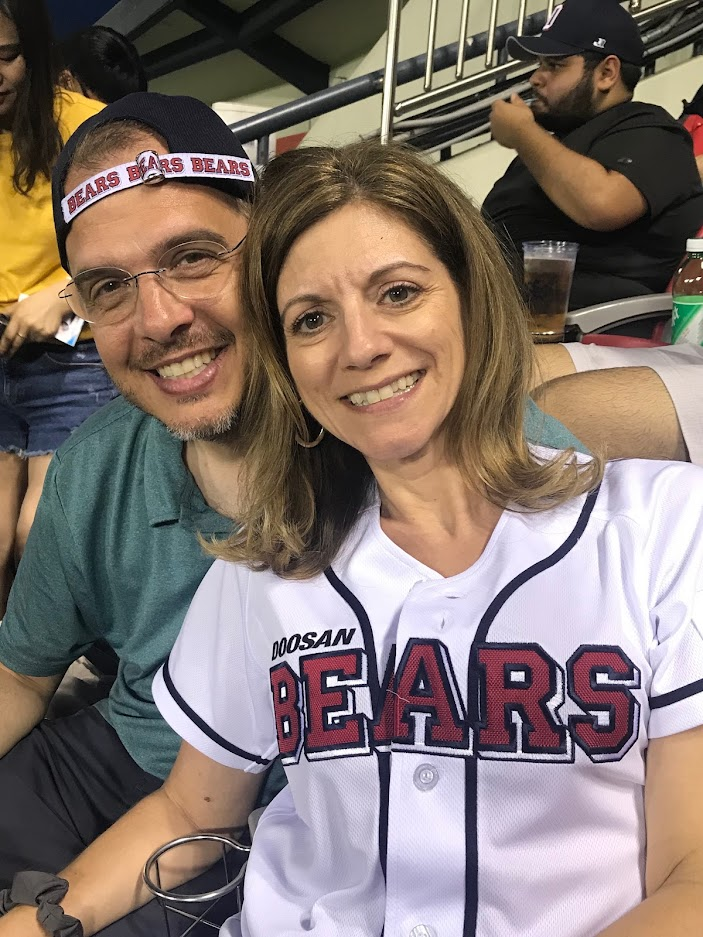 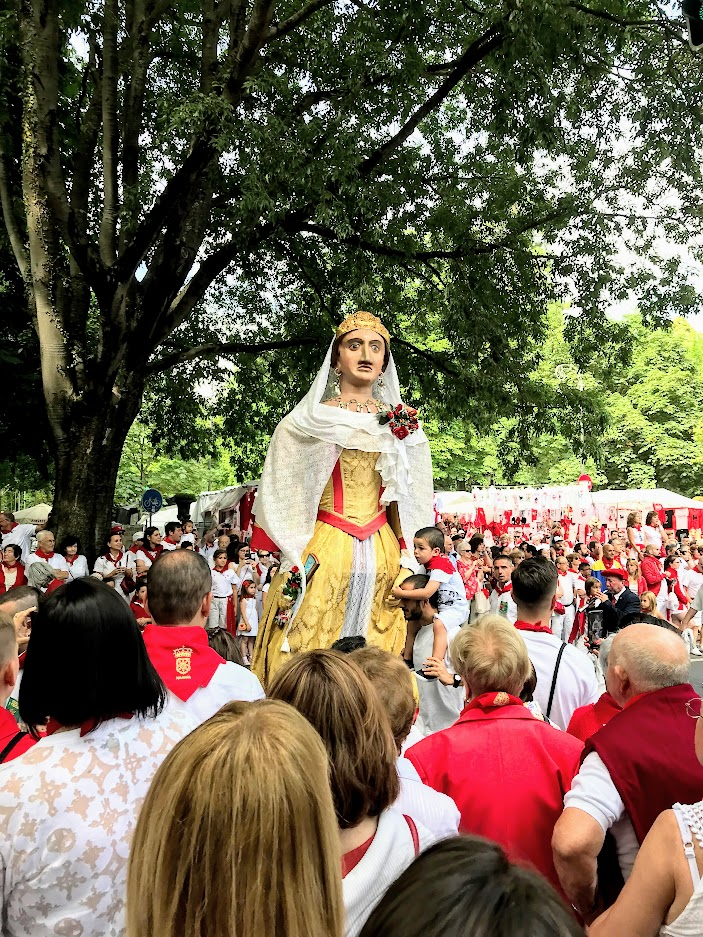 There are a lot of ways to see the see the world on a budget
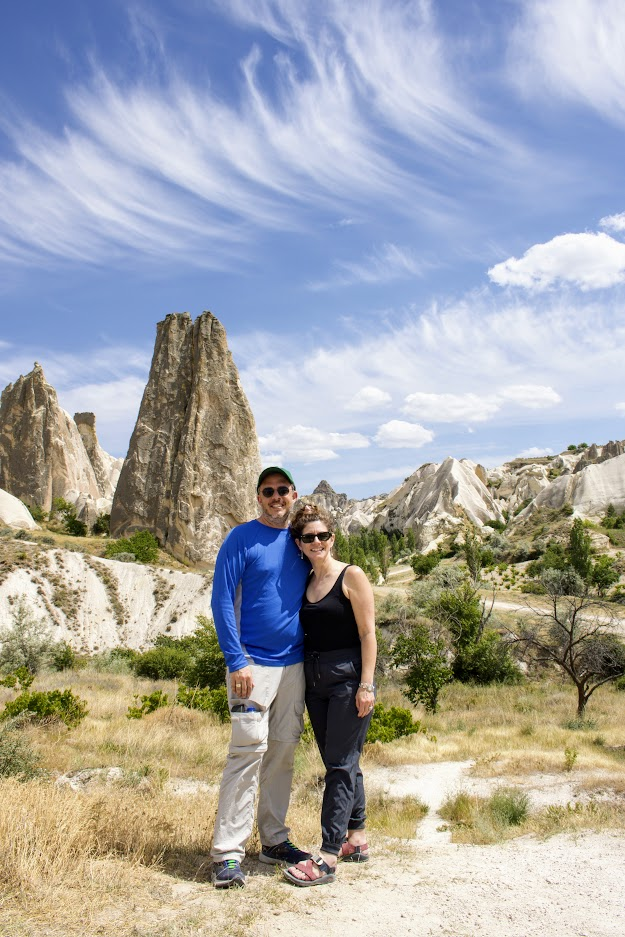 Street musicians and entertainers
Public art
Take a scenic hike
Public Gardens
Google best sunset location 
  and bring a picnic
Local Markets
River walks in most major cities
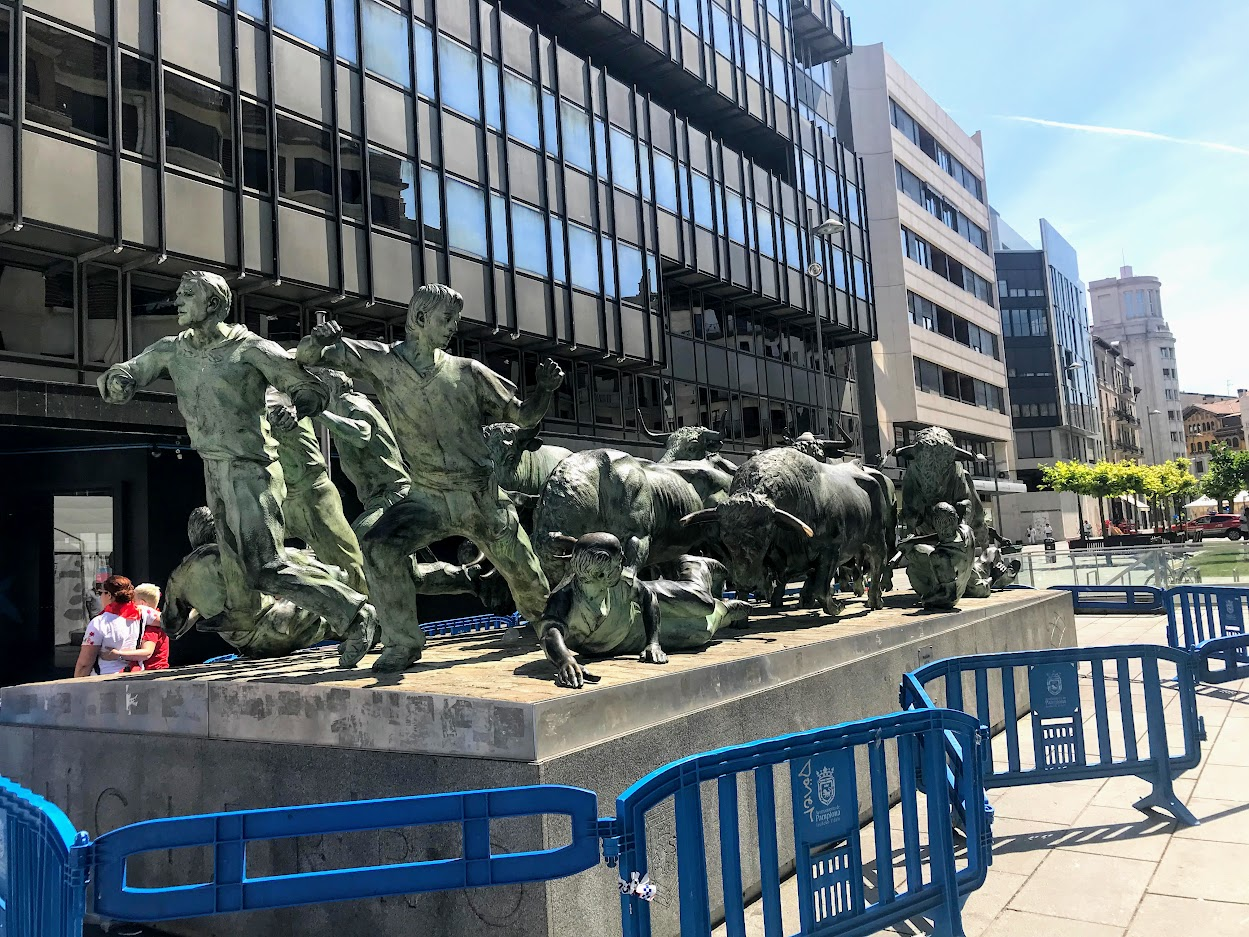 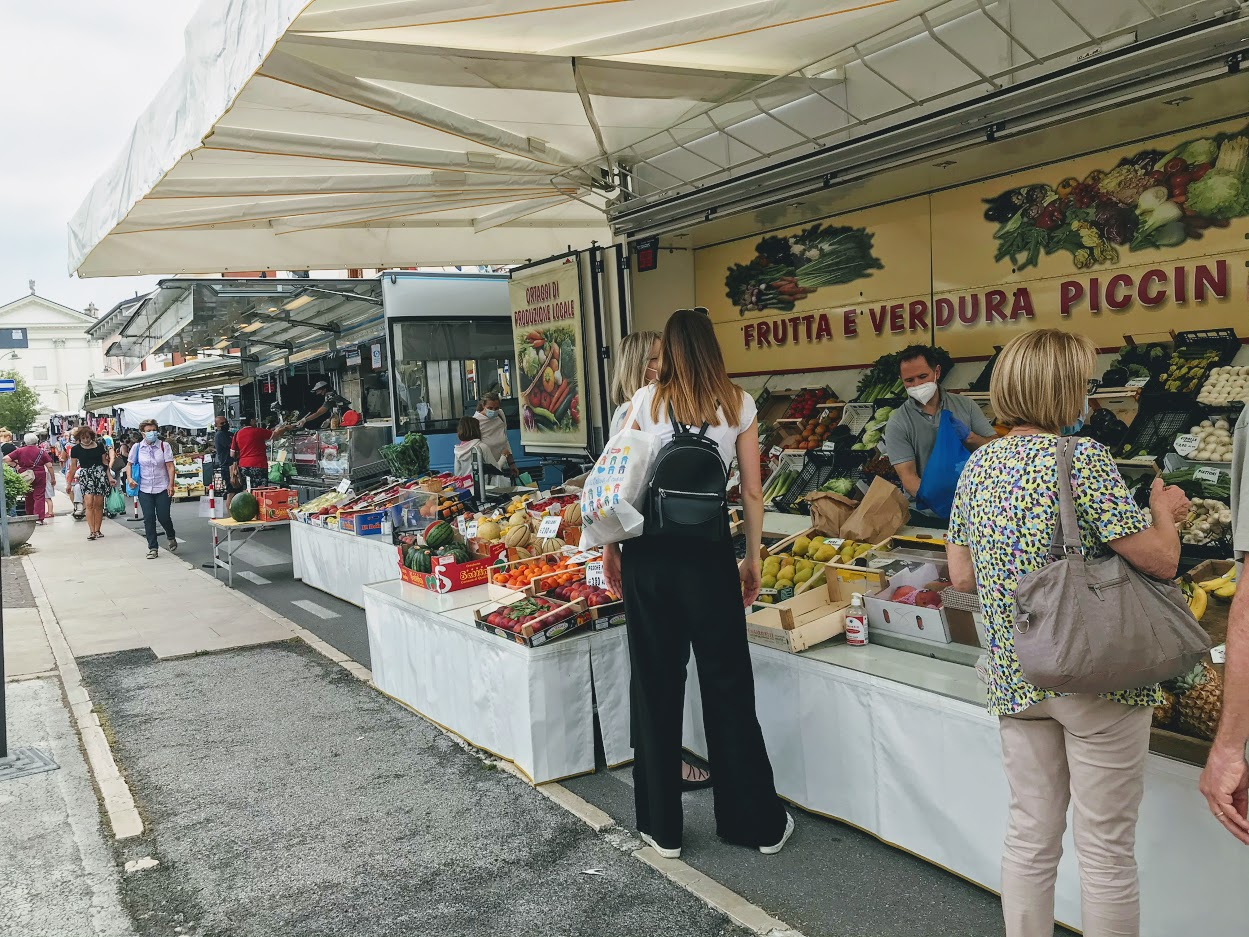 There are a lot of ways to see the see the world on a budget
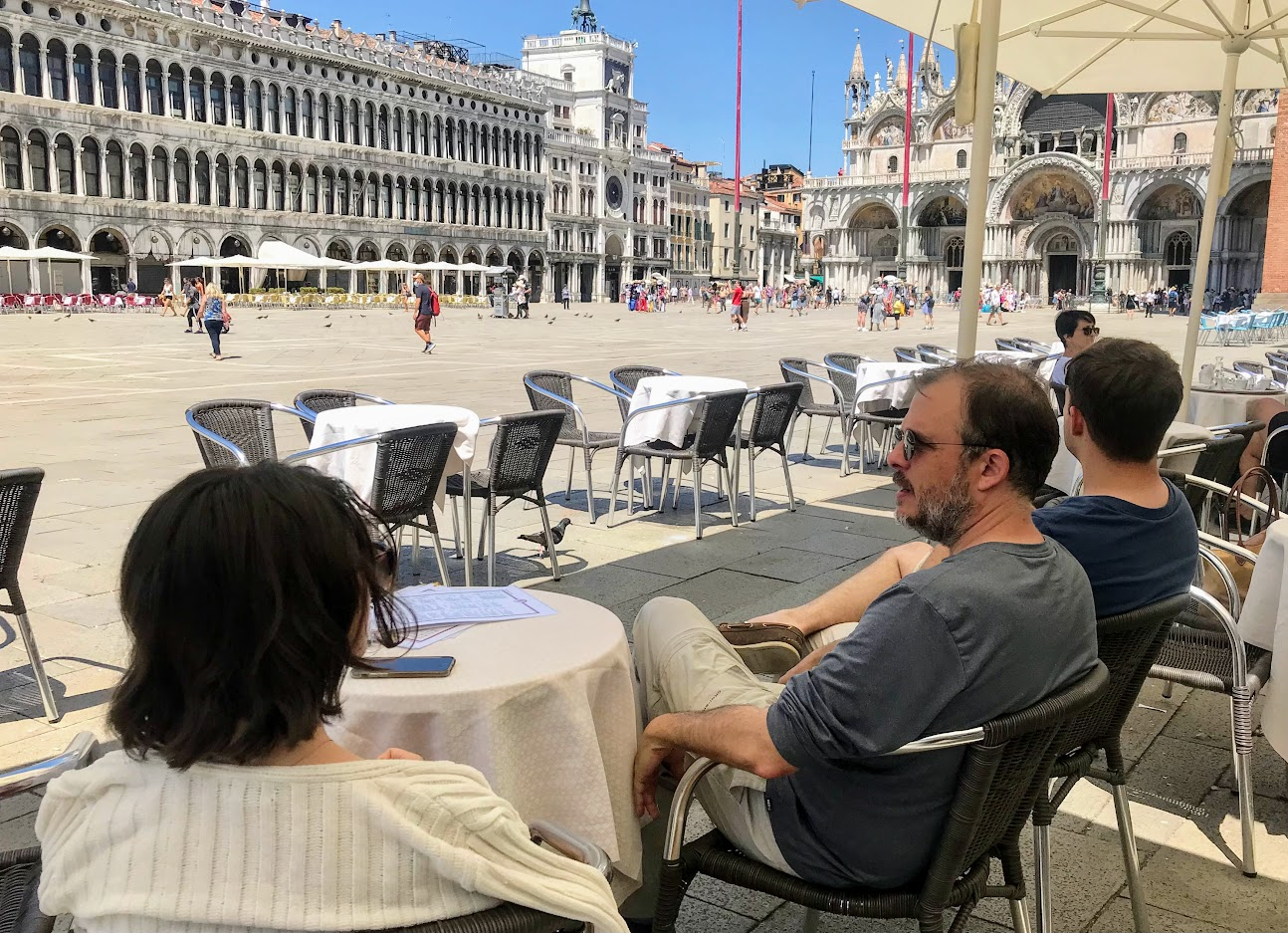 Travel during the “Off Season”
Be flexible on dates 
Offer to get “Bumped”
Many Churches, Mosques, Synagogues and Temples are free and they’re gorgeous
Find the perfect photo location
Get lost
People watch in outdoor cafe
Remember second and third cities
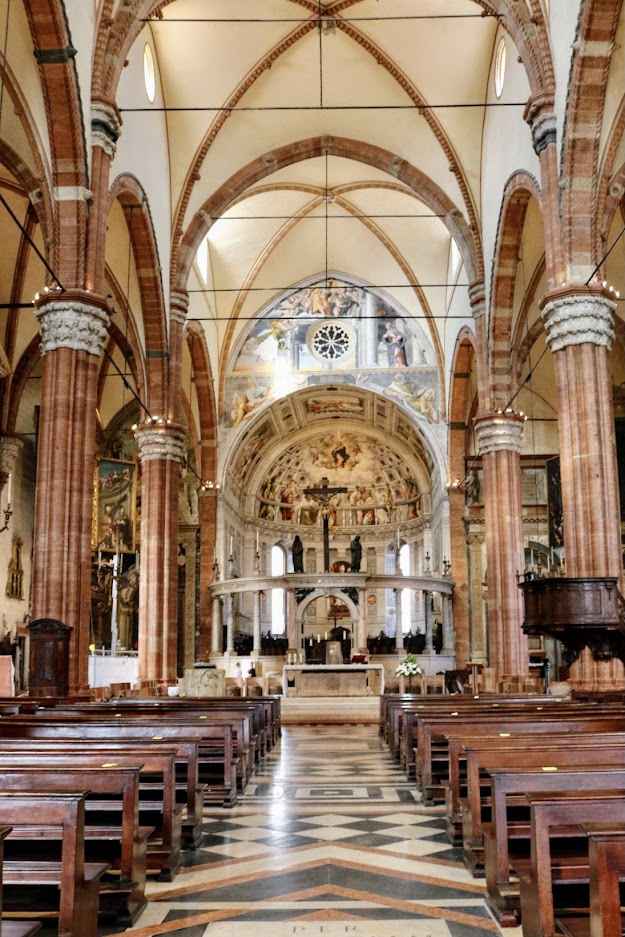 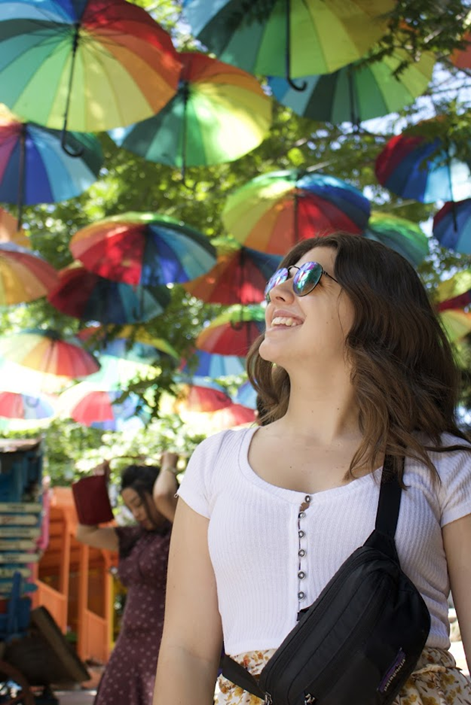 Verona, Italy a Second city
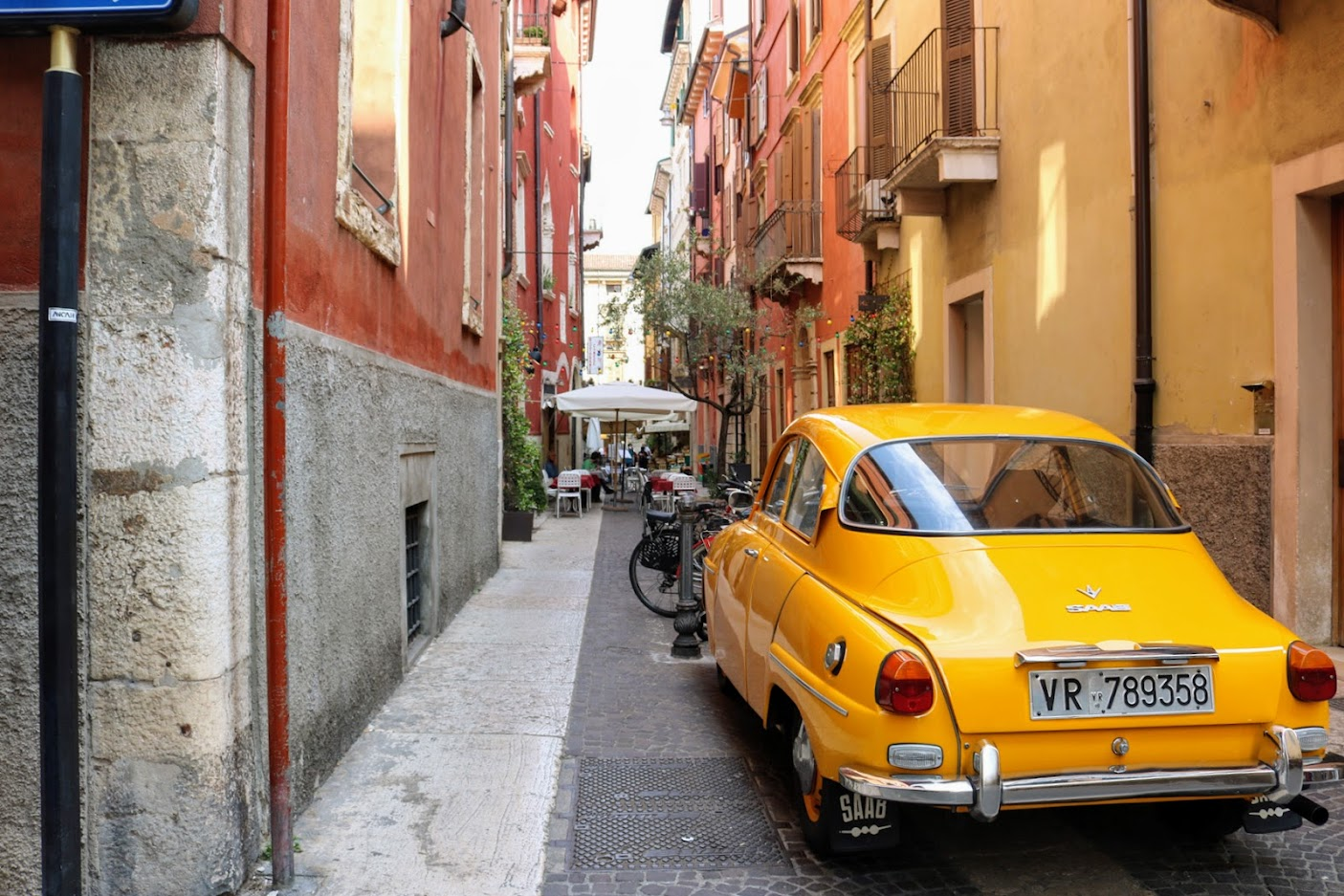 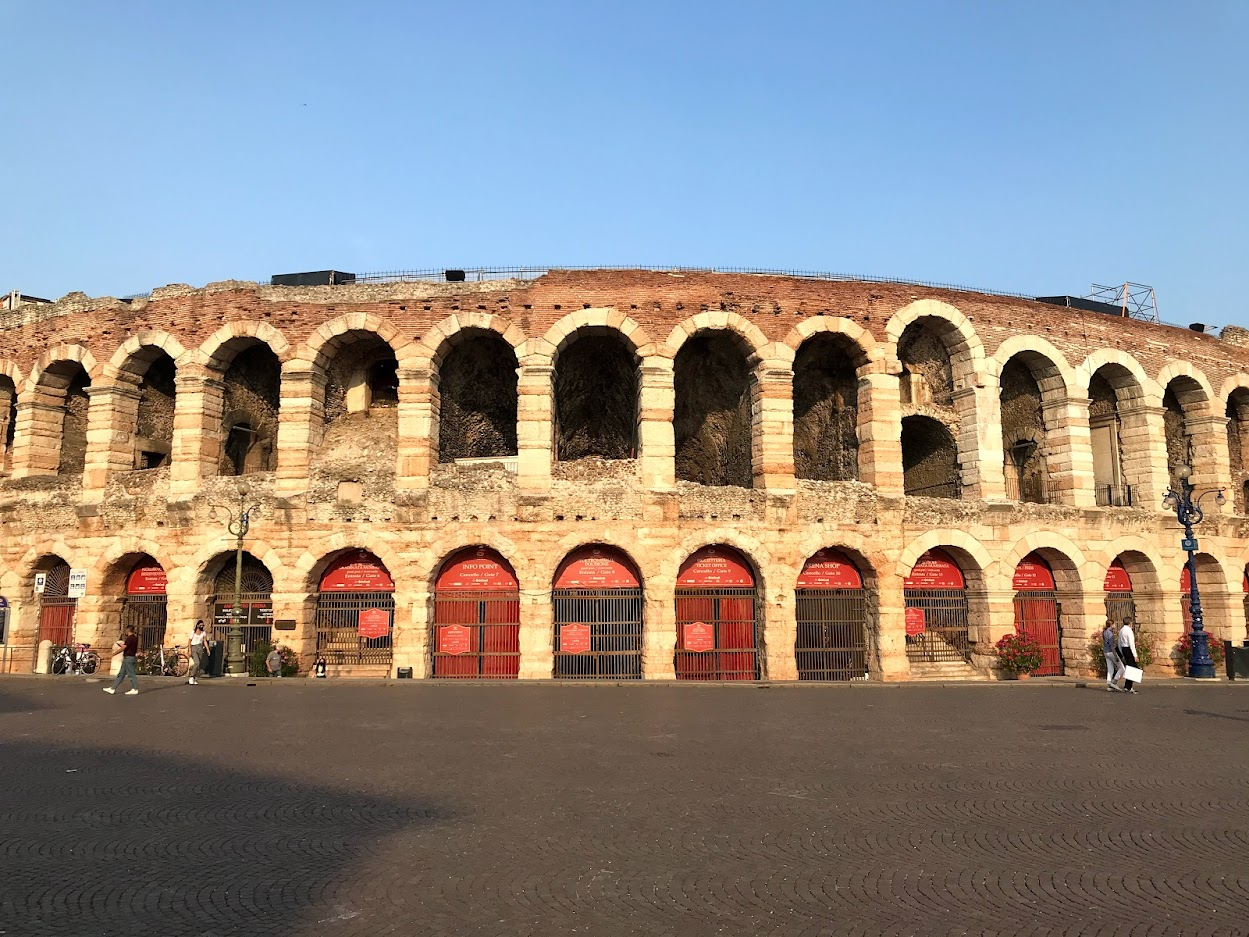 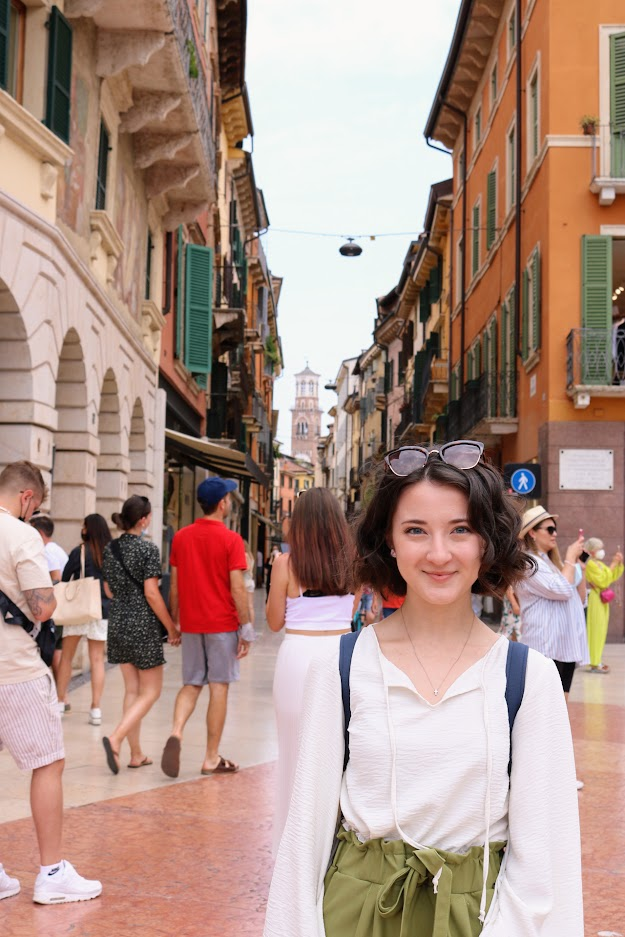 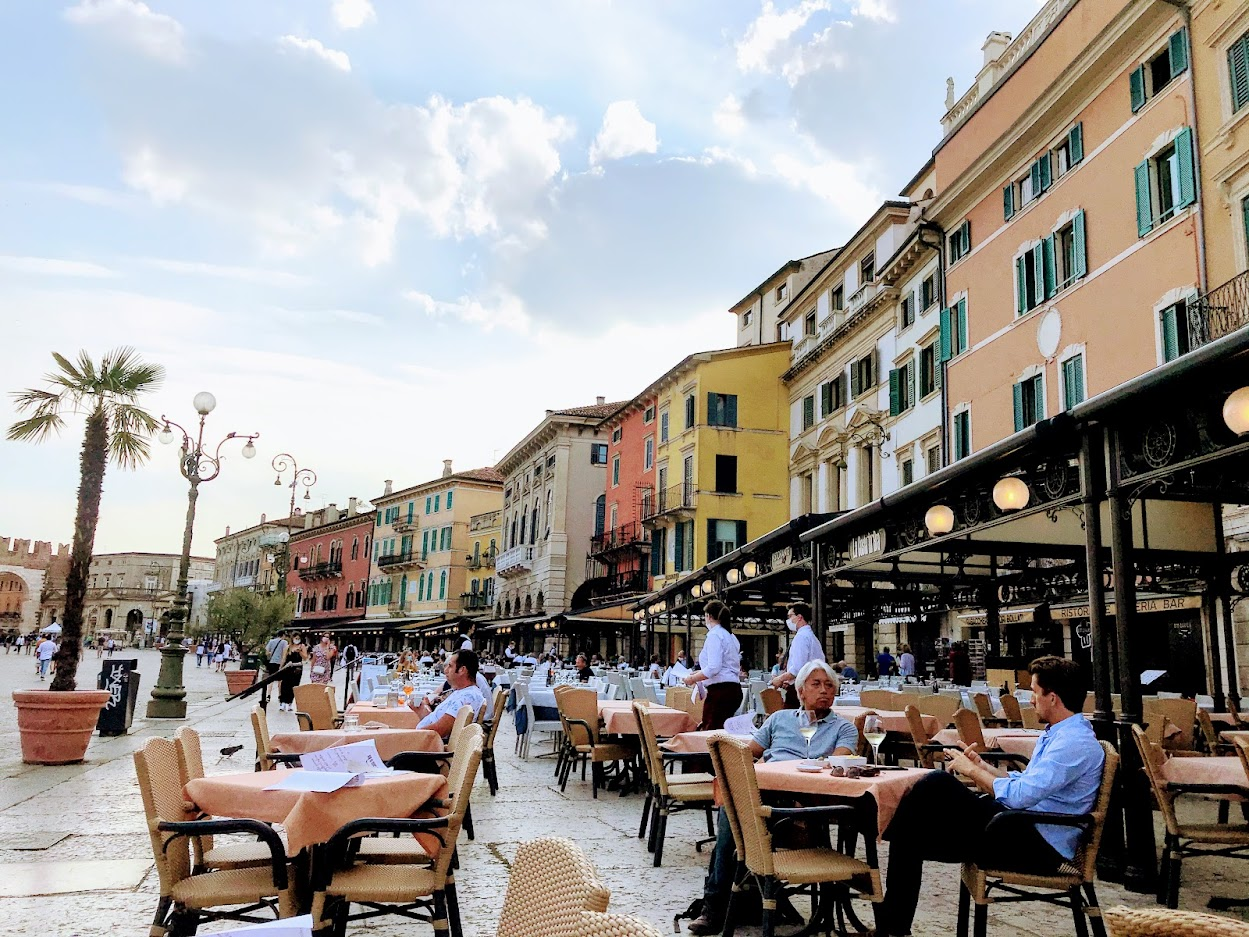 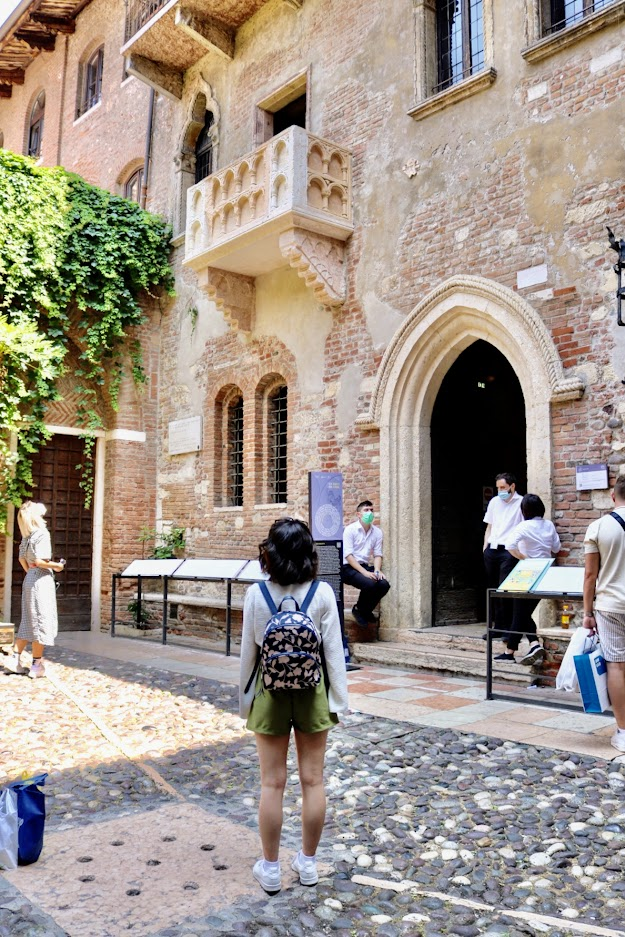 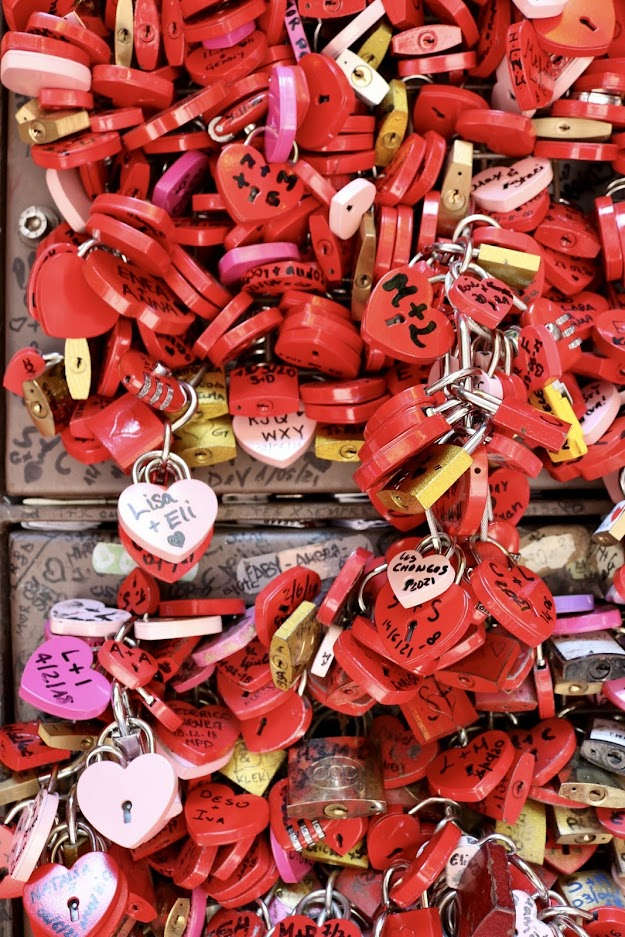 Porto, Portugal ~ a Second city
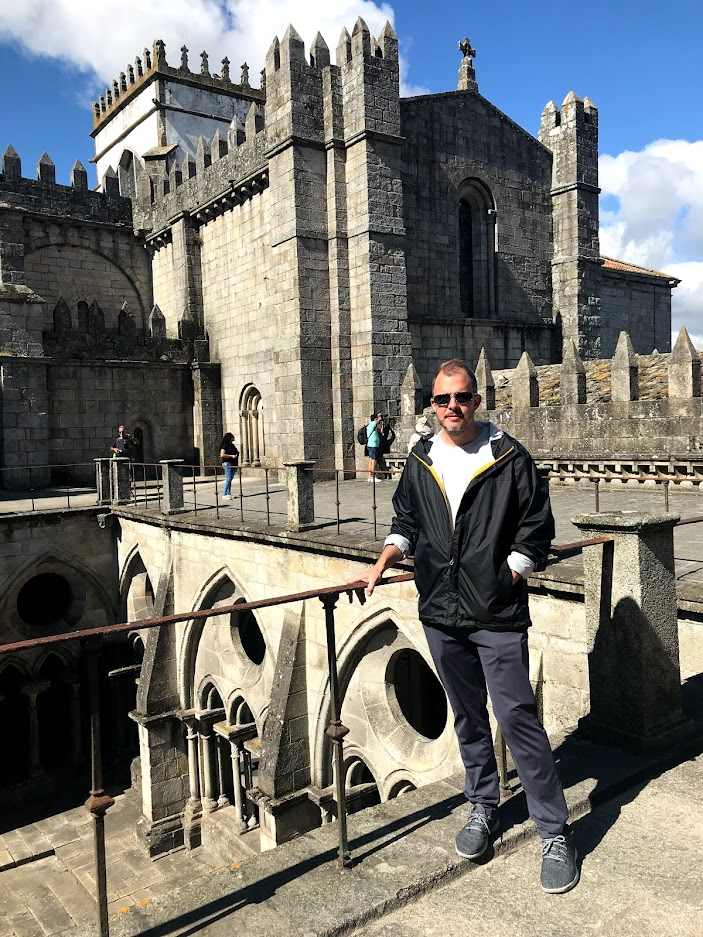 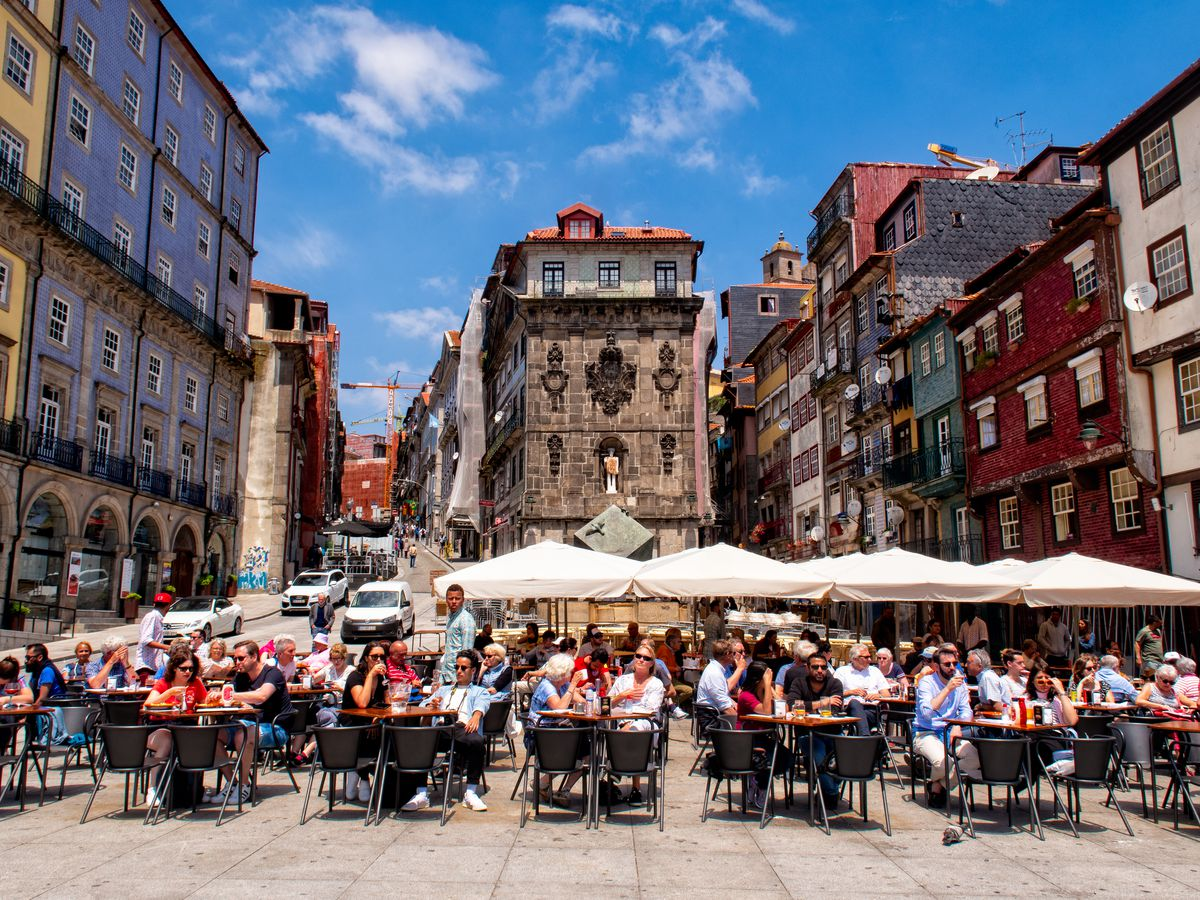 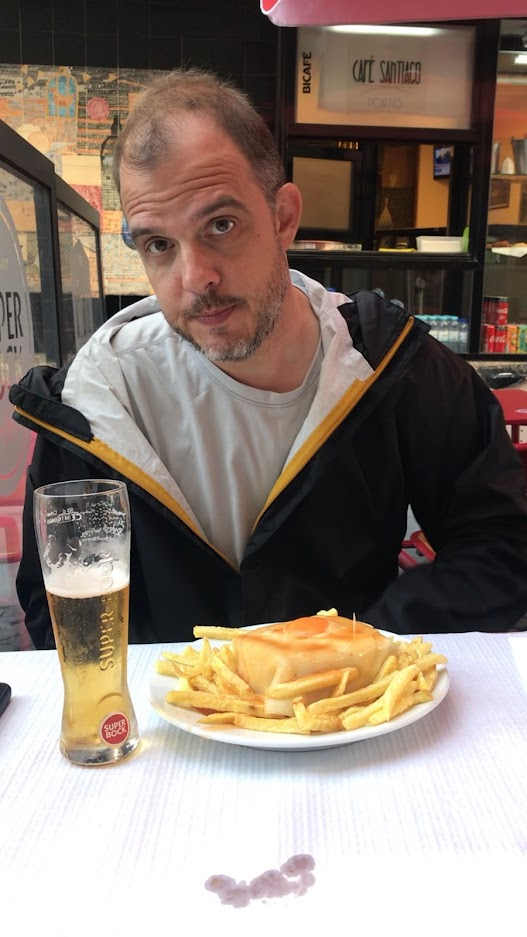 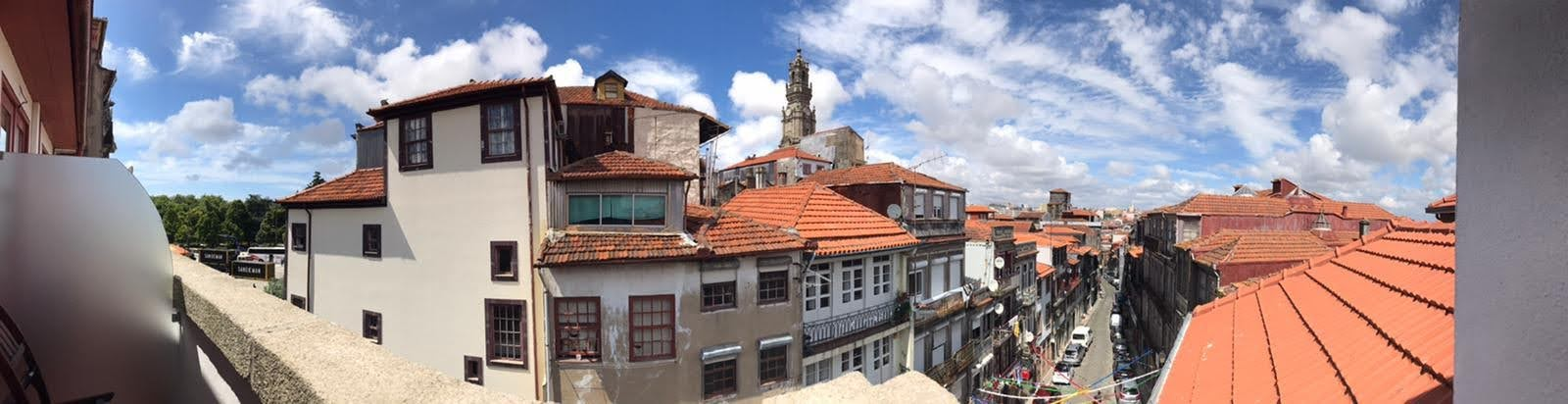 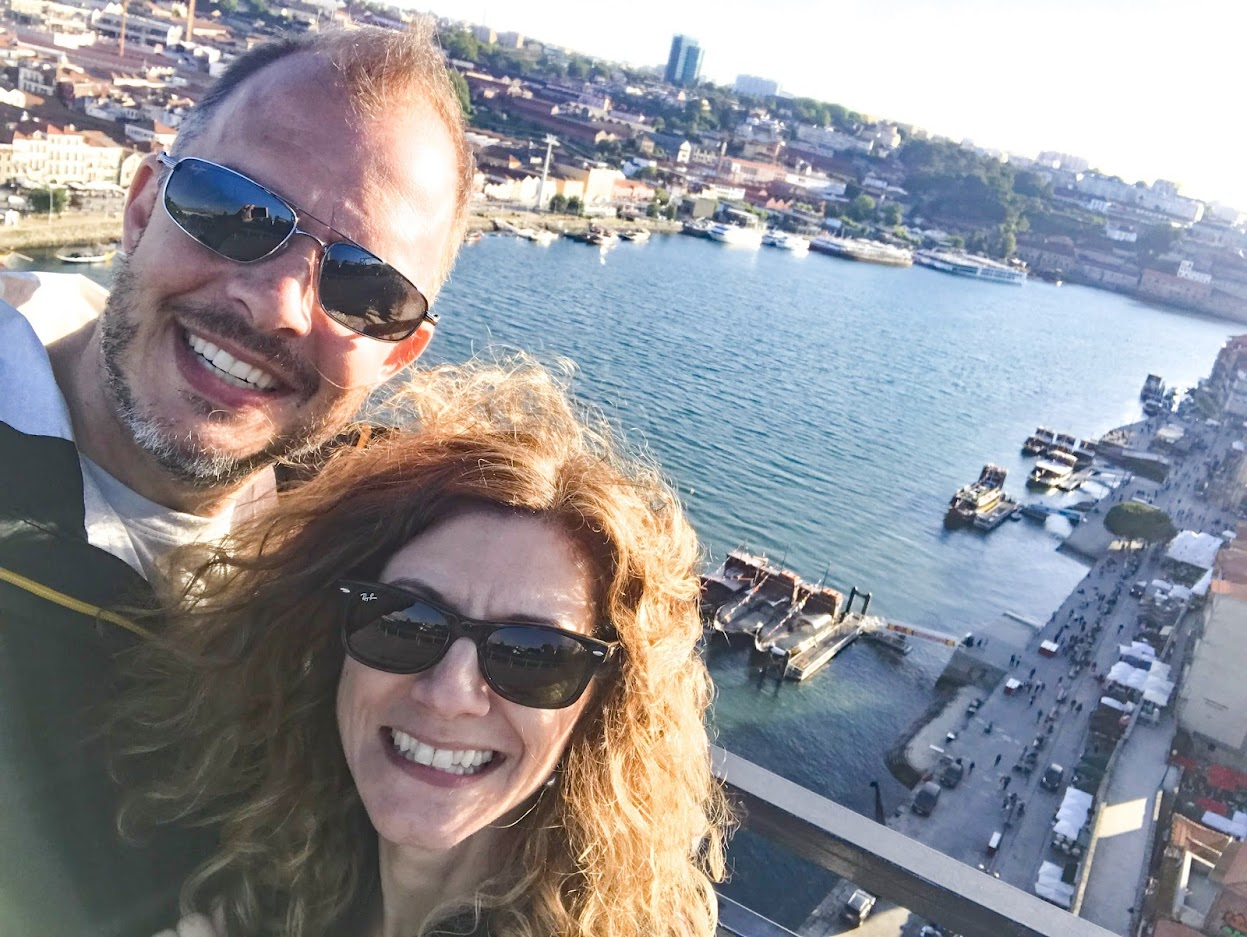 ButWhat Will I Eat ?!
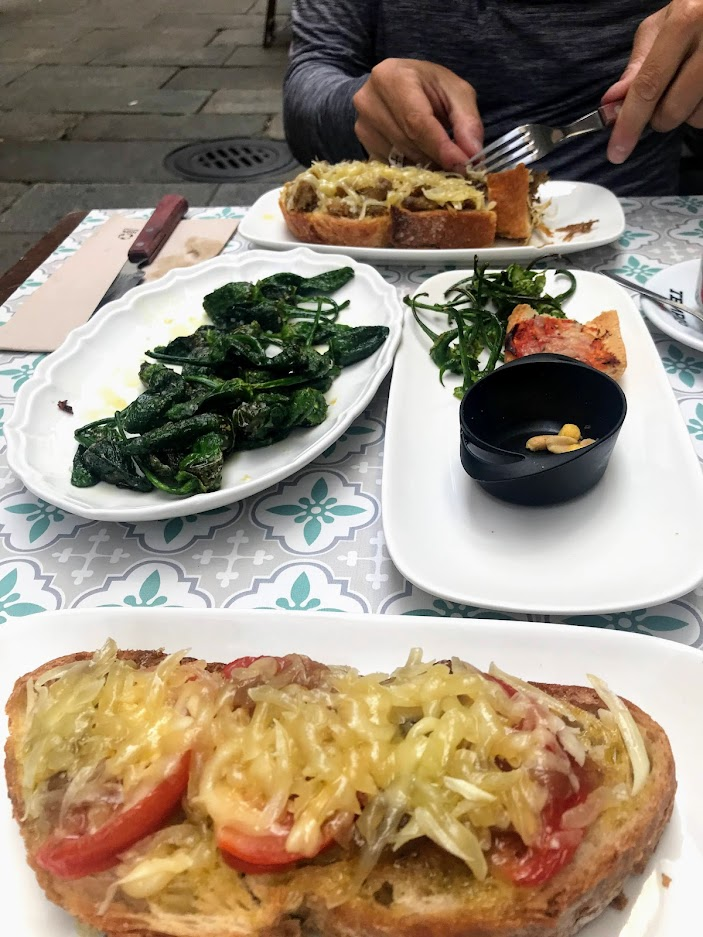 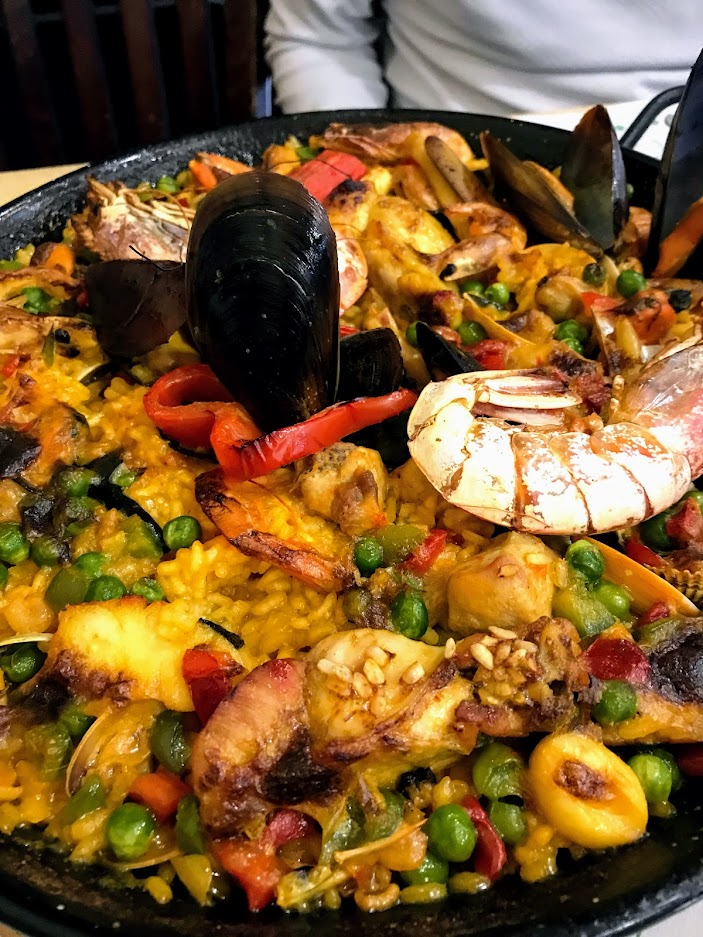 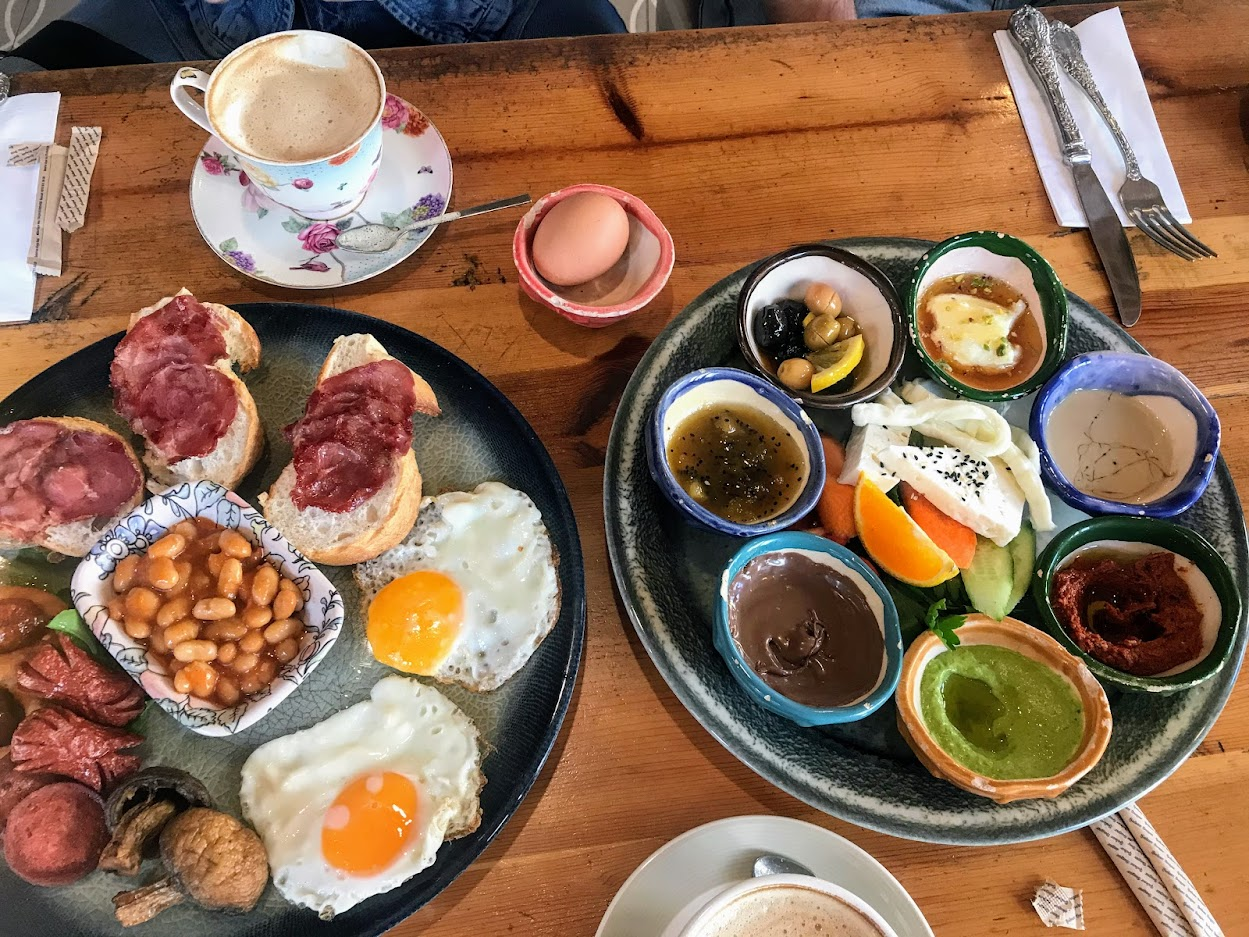 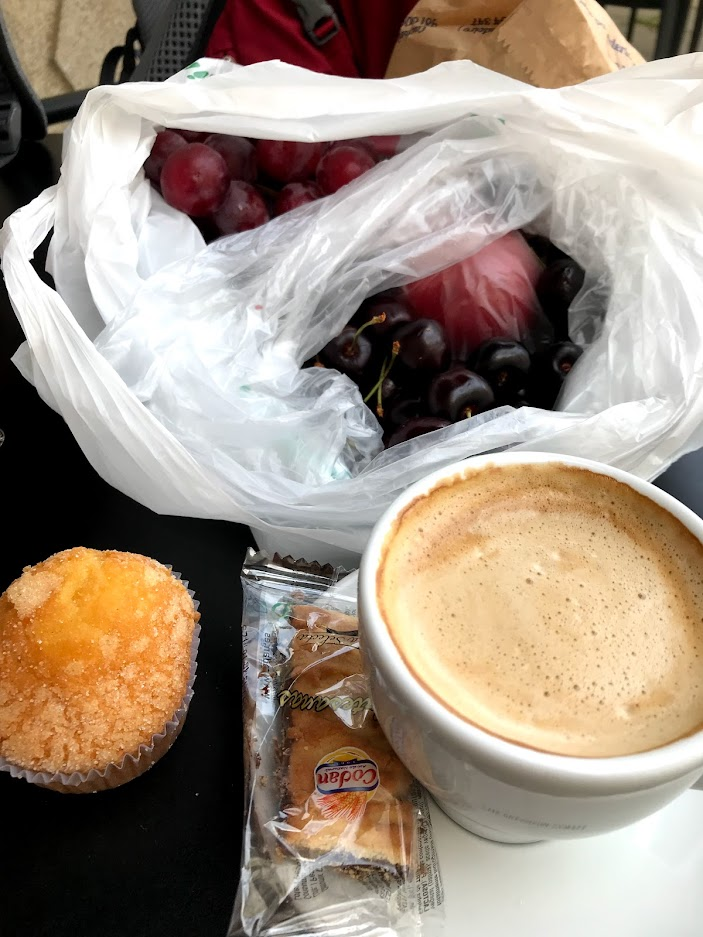 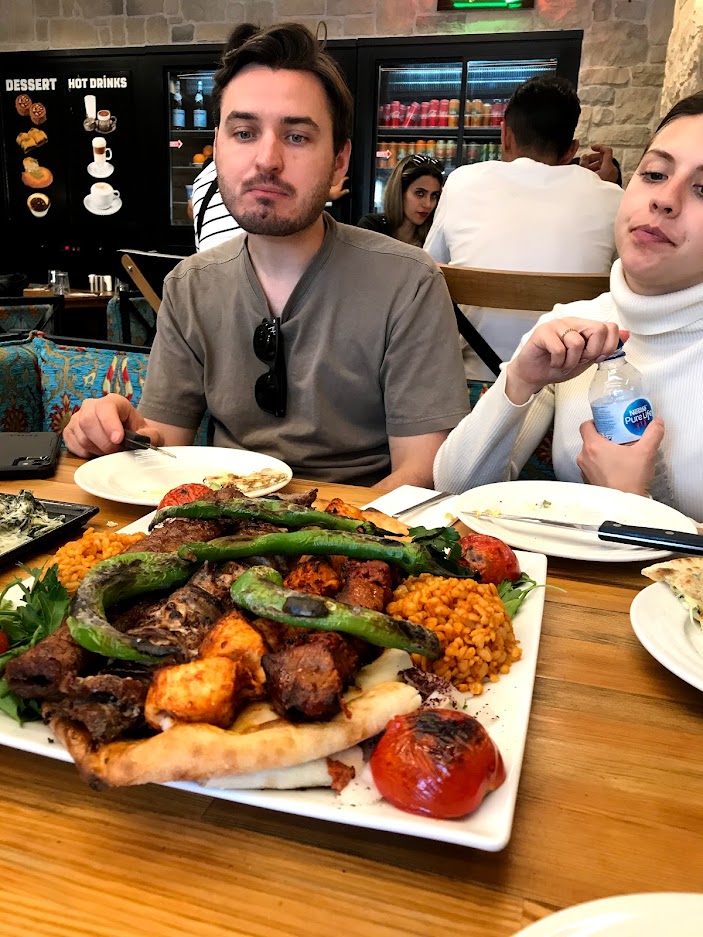 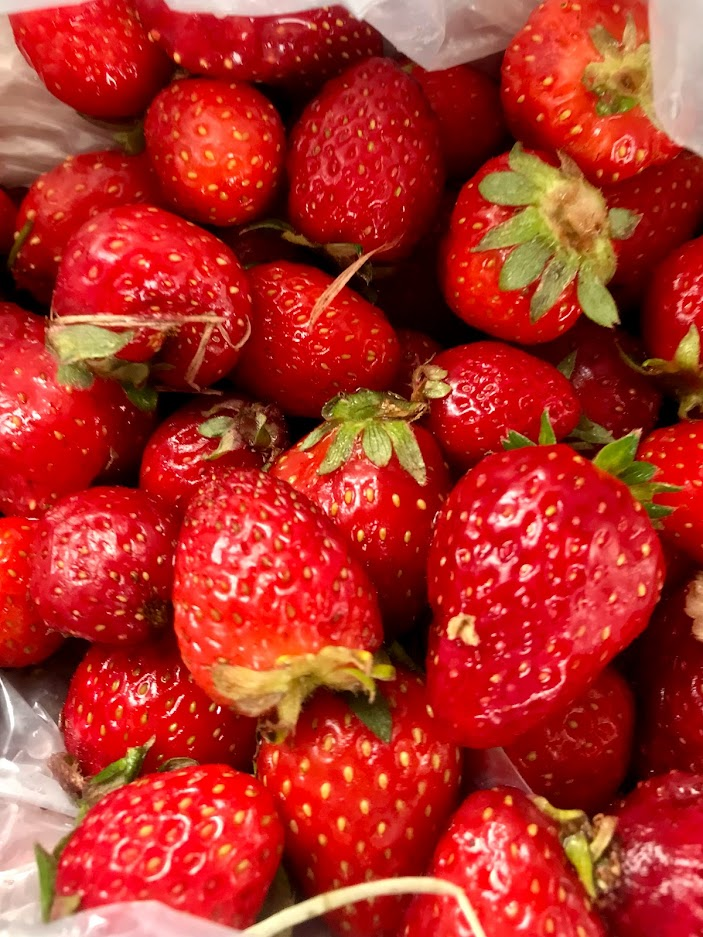 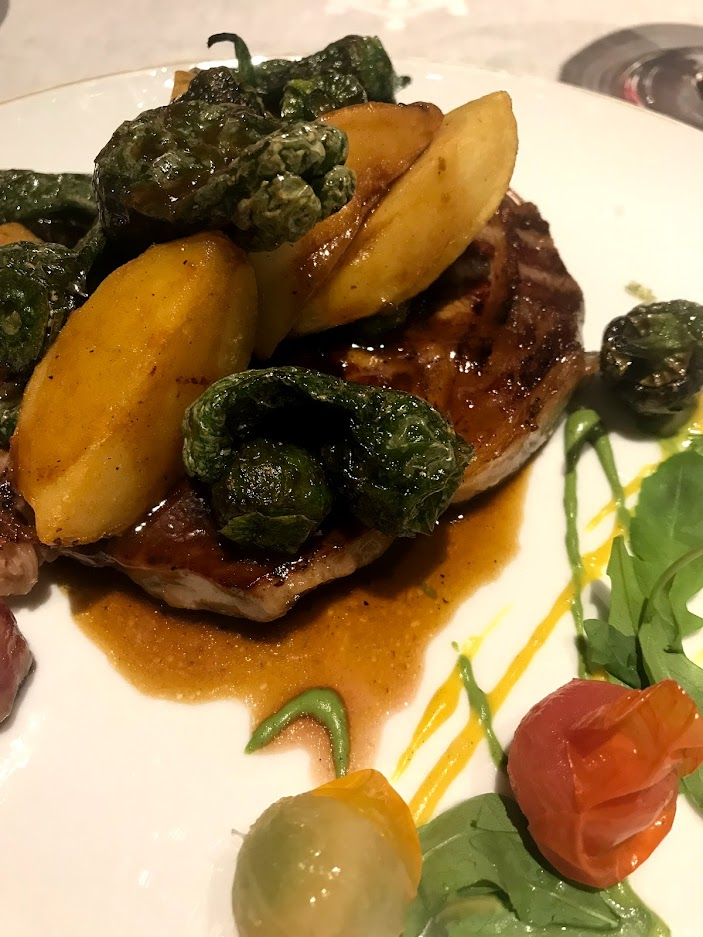 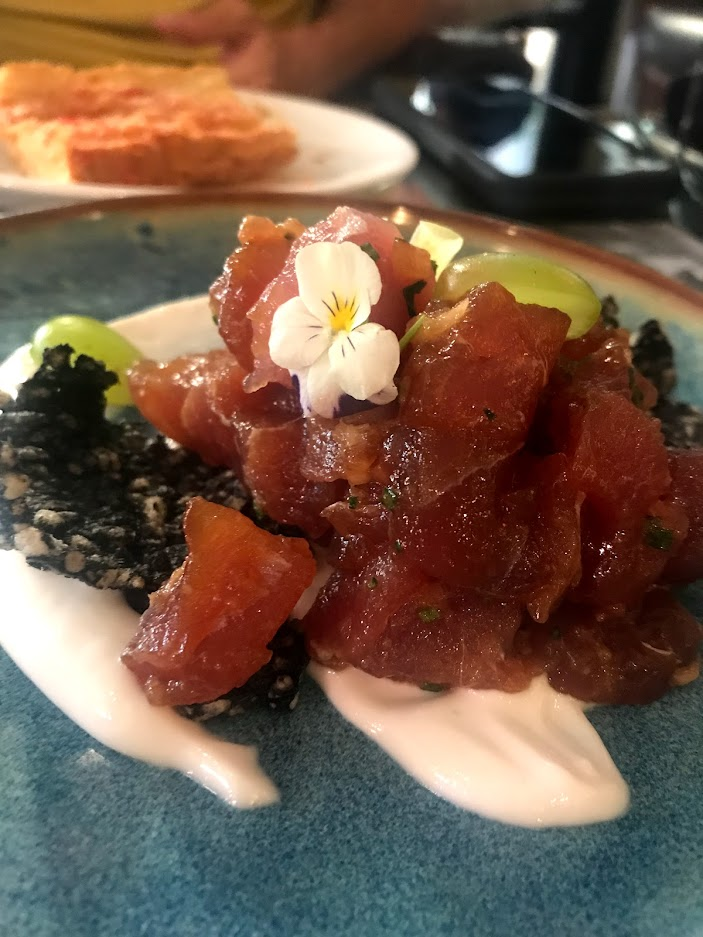 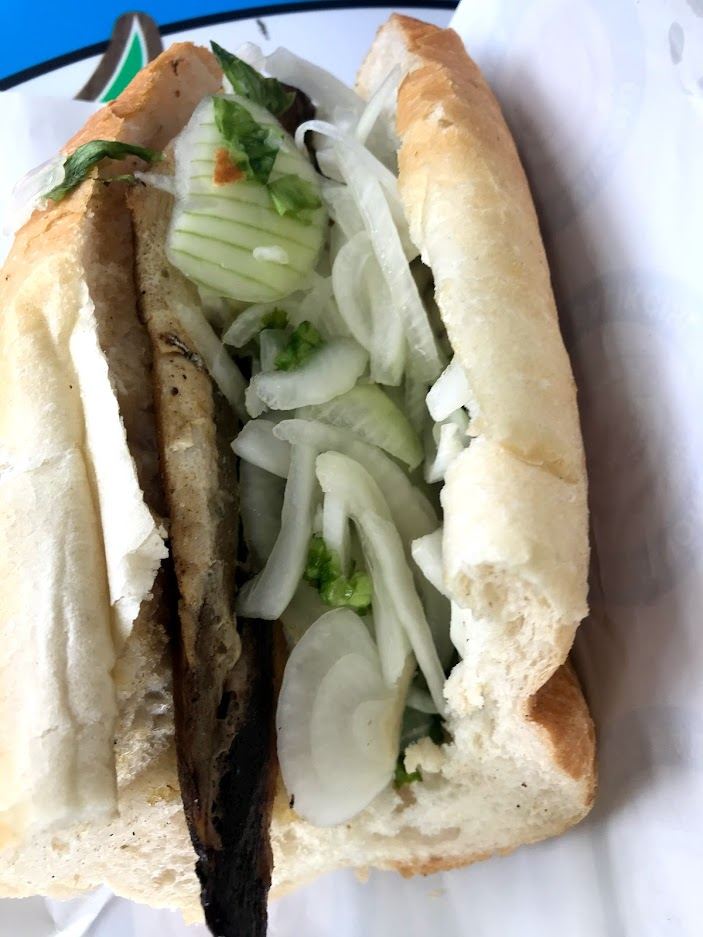 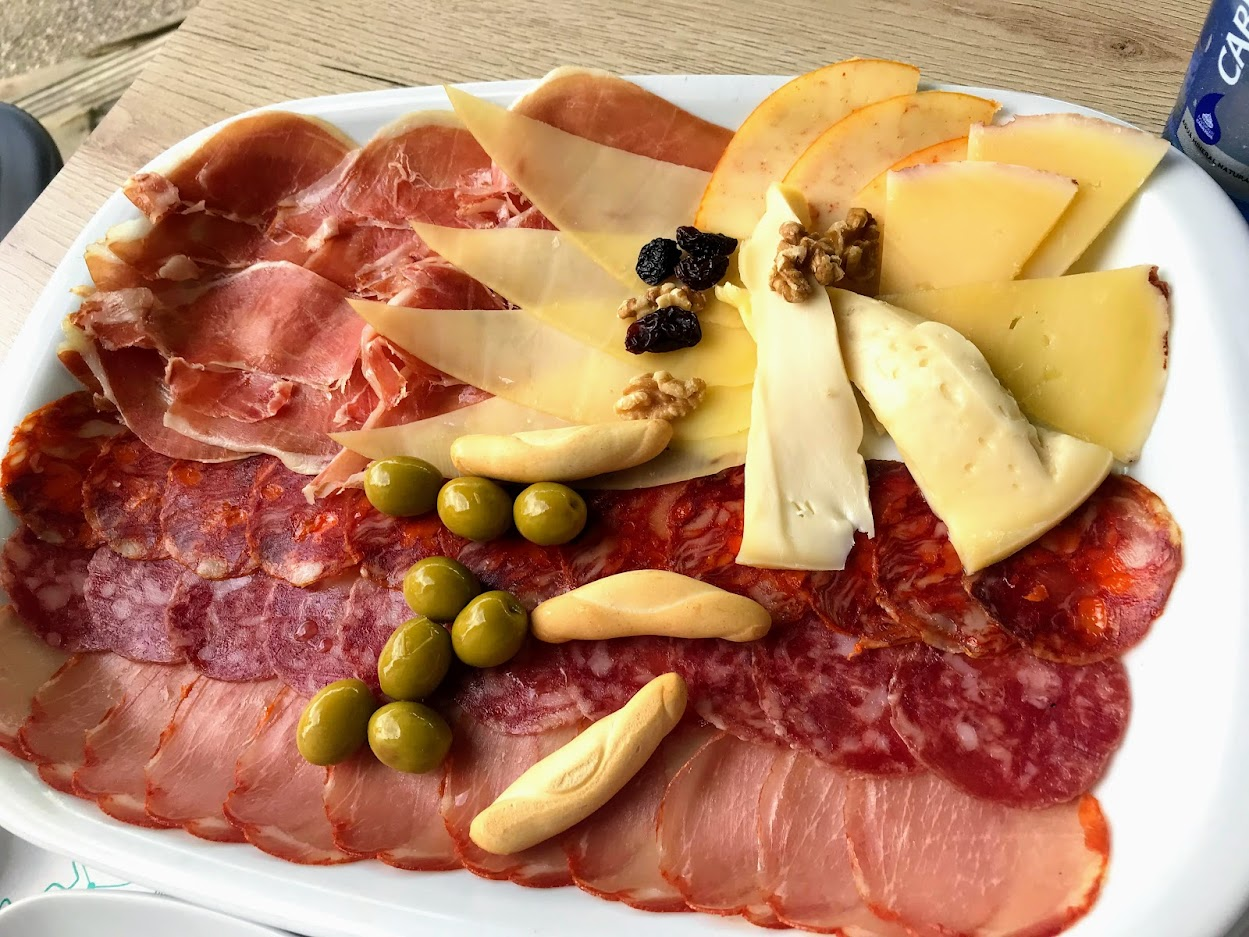 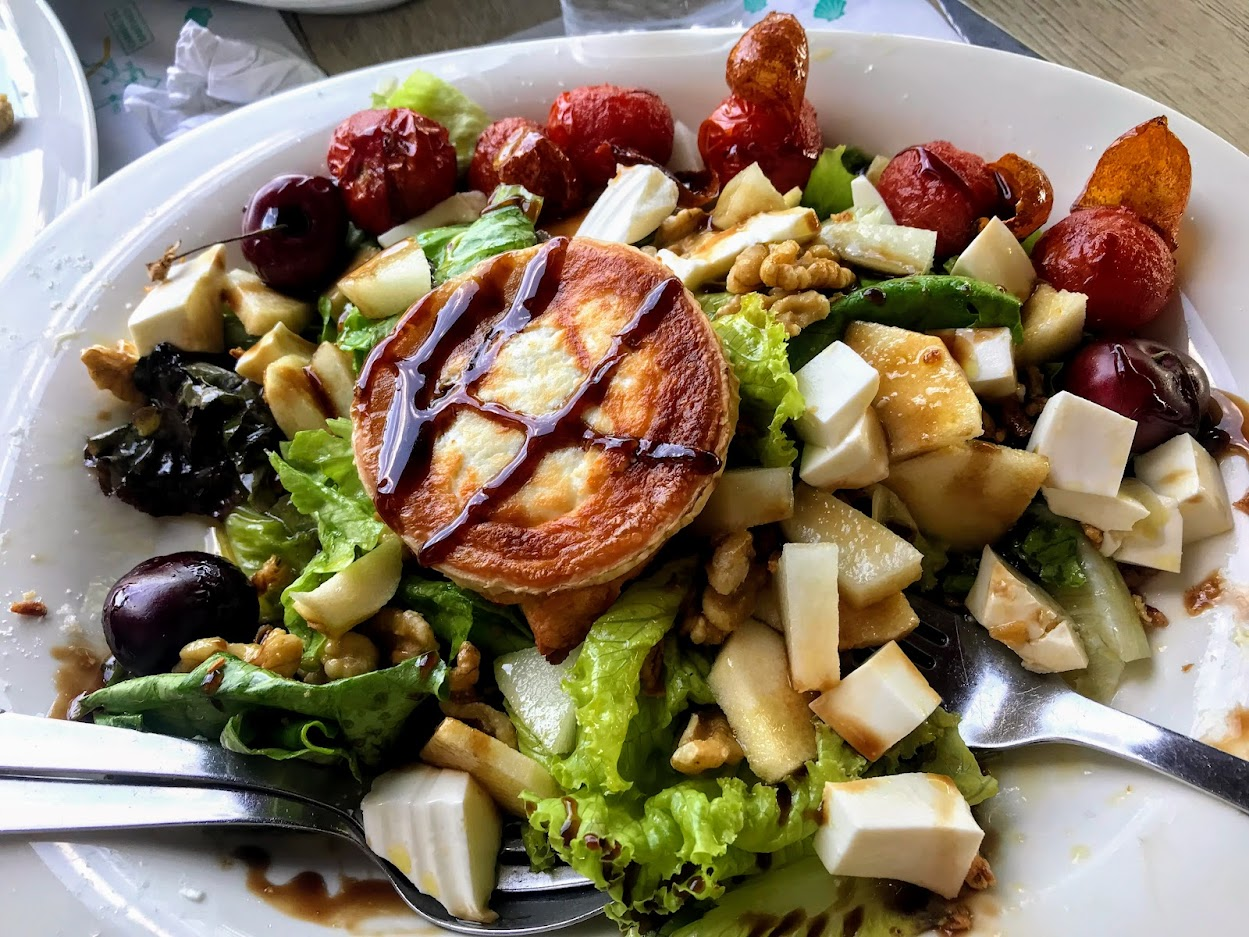 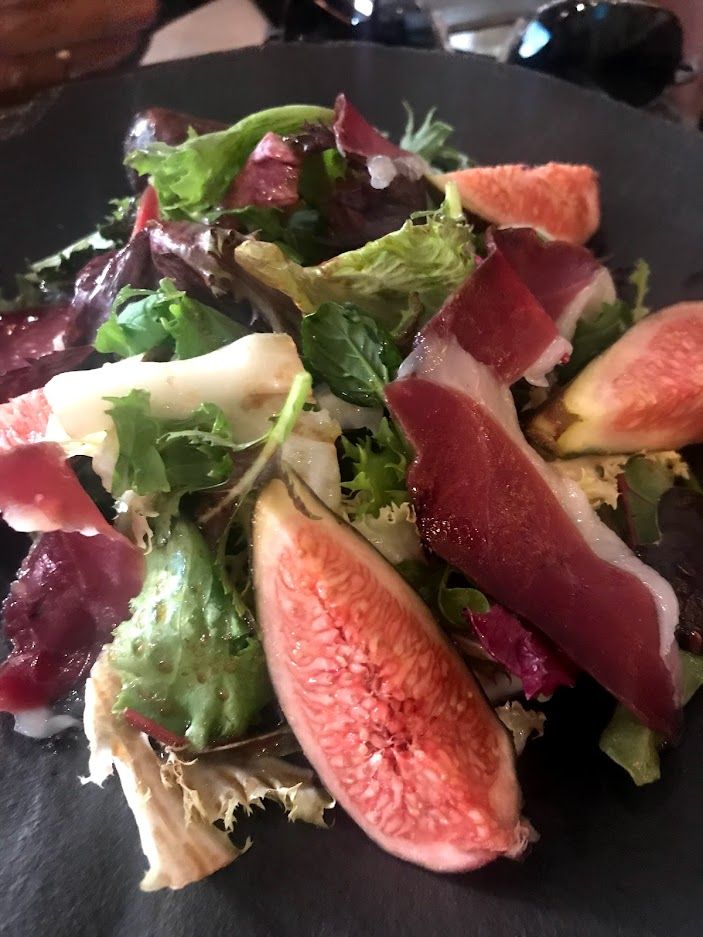 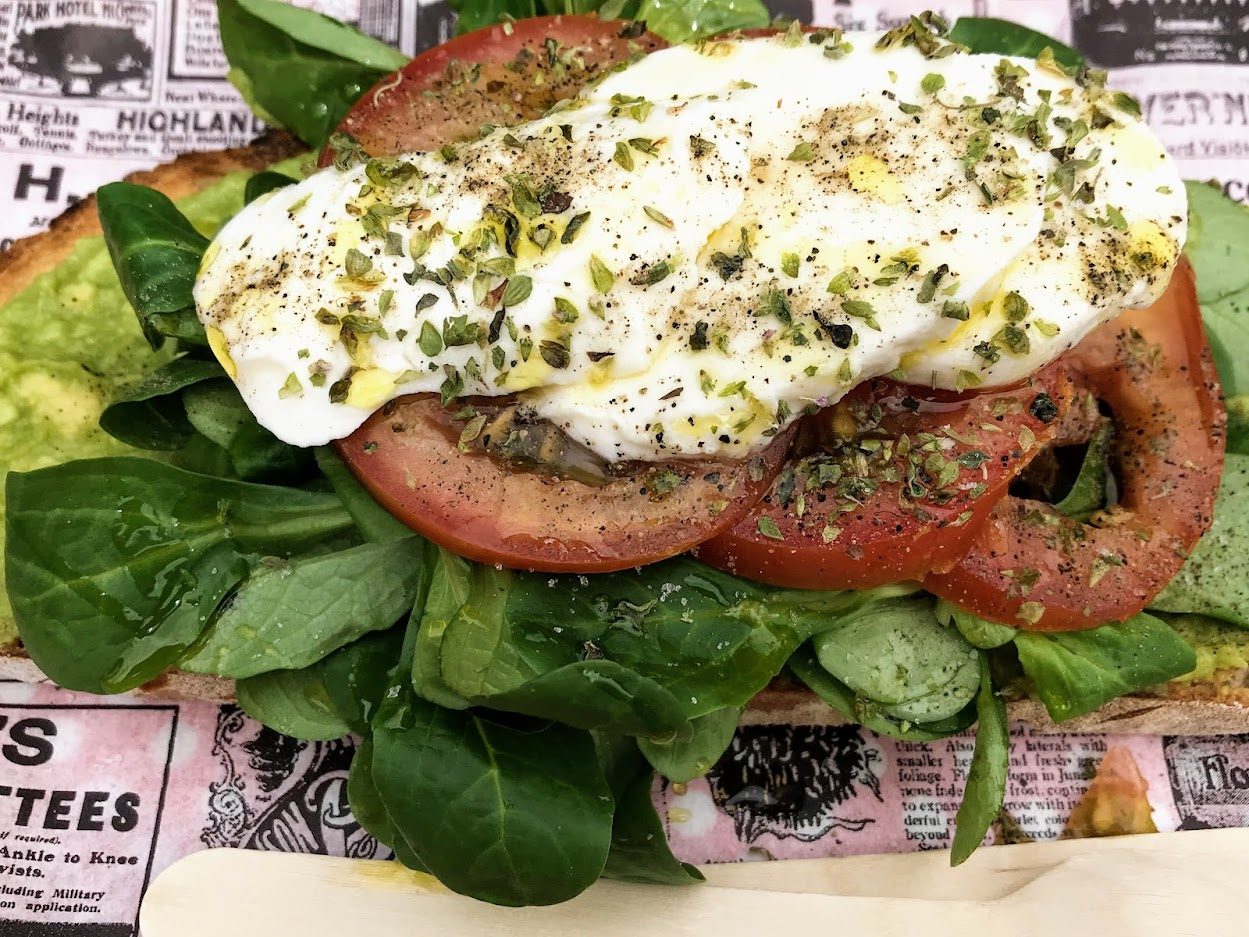 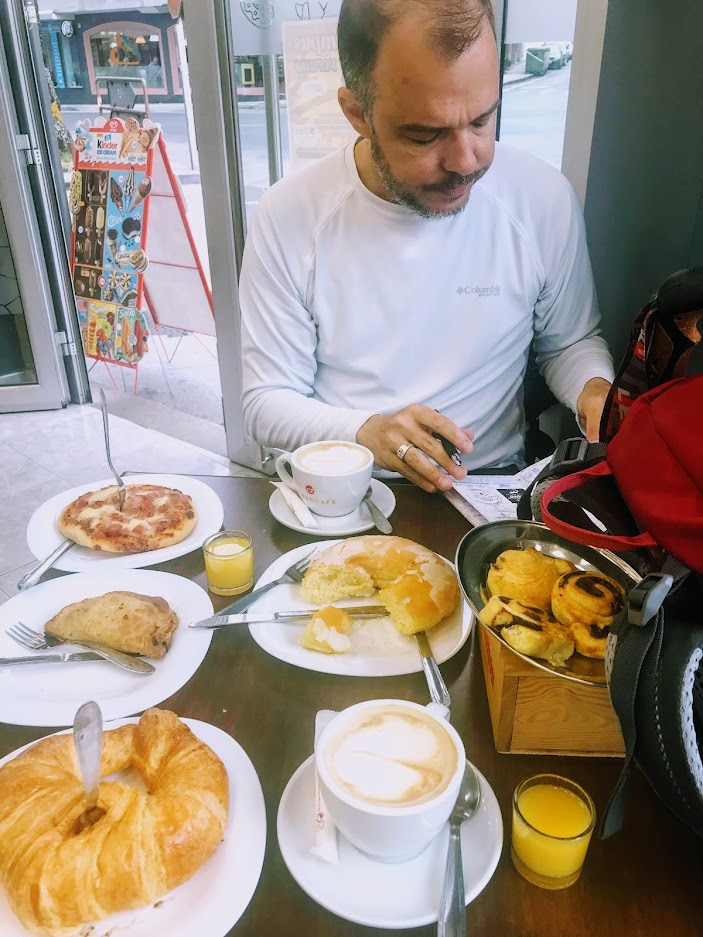 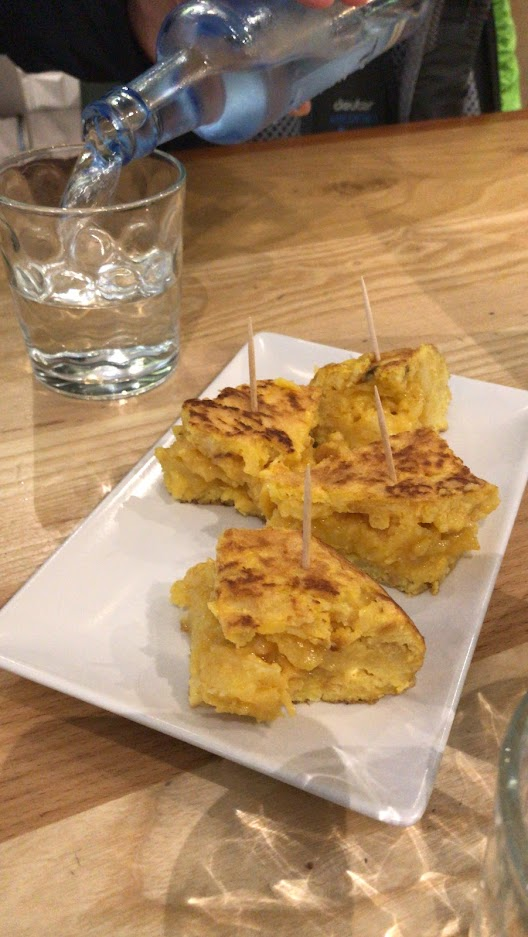 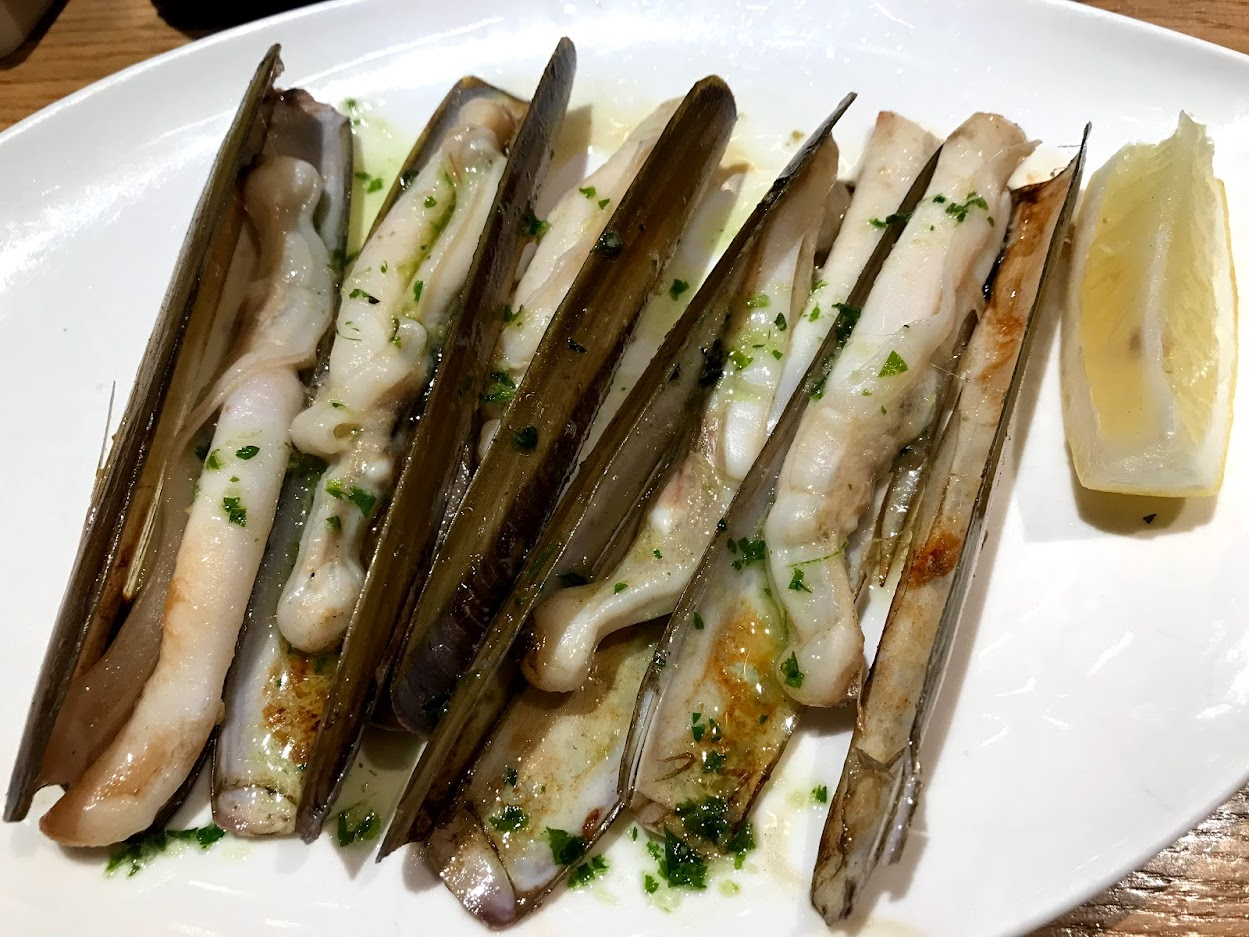 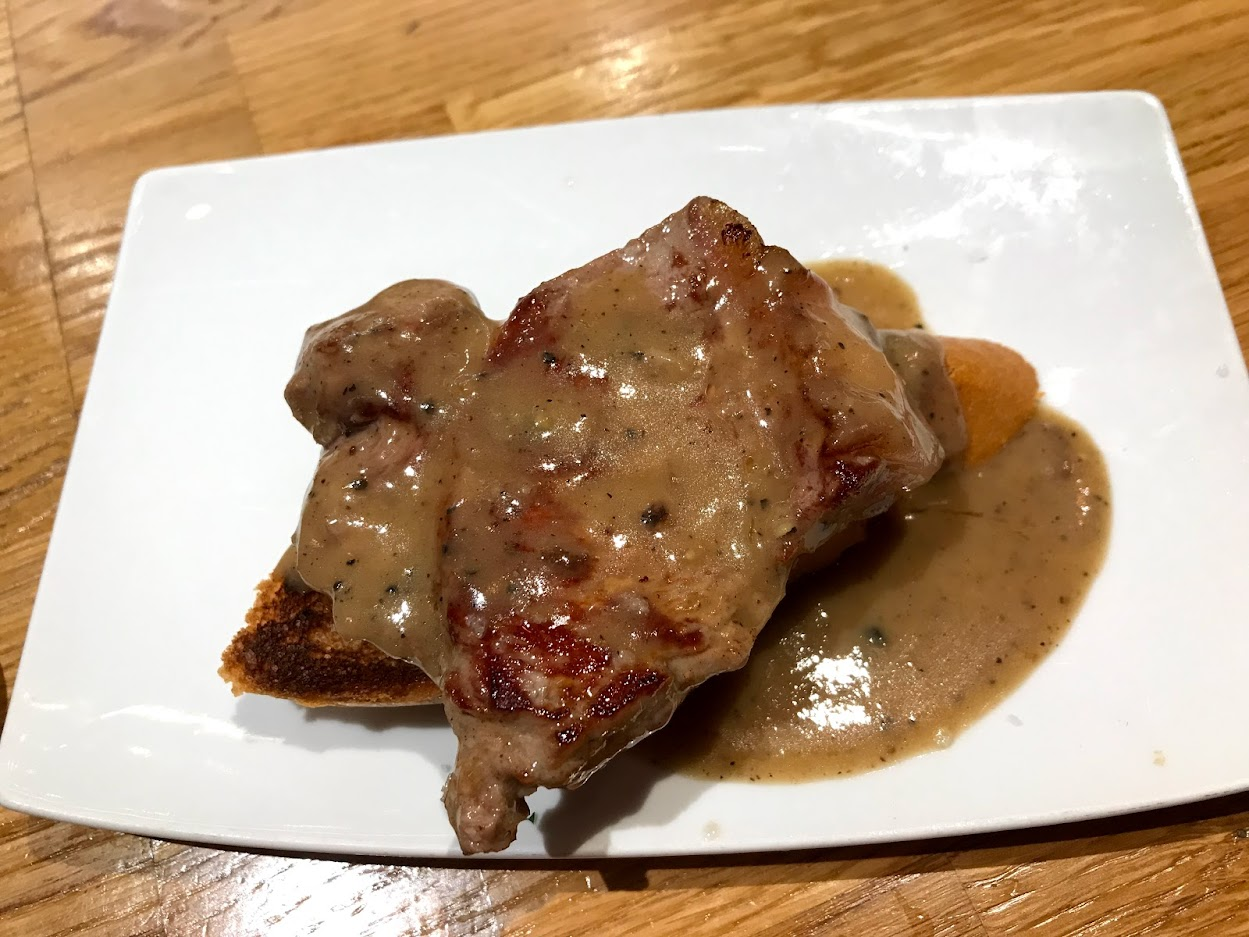 Planning Tips
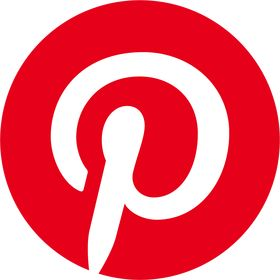 Find Sample itineraries and other ideas on Pinterest

Watch YouTube videos of places your interested in visiting

Follow travel sites of cities and countries you’d like to see
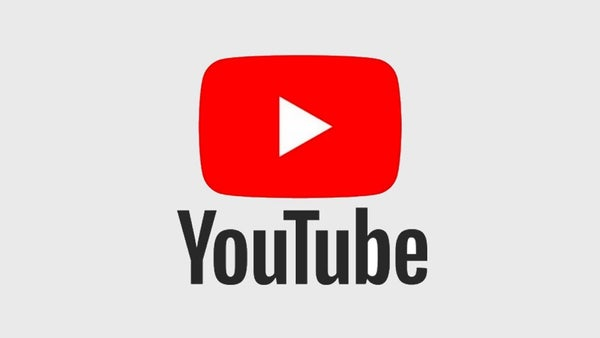 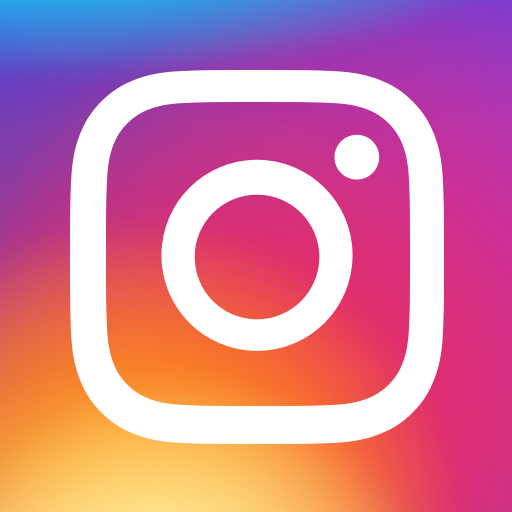 Safety Matters
https://youtu.be/ig4I96hqE4o
It’s Your Turn
Choose a destination    
https://www.ricksteves.com/

Find a Flight (or flights)
Skyscanner.com 
Find a place or places to stay
hostelworld.com
Plan a couple things to do